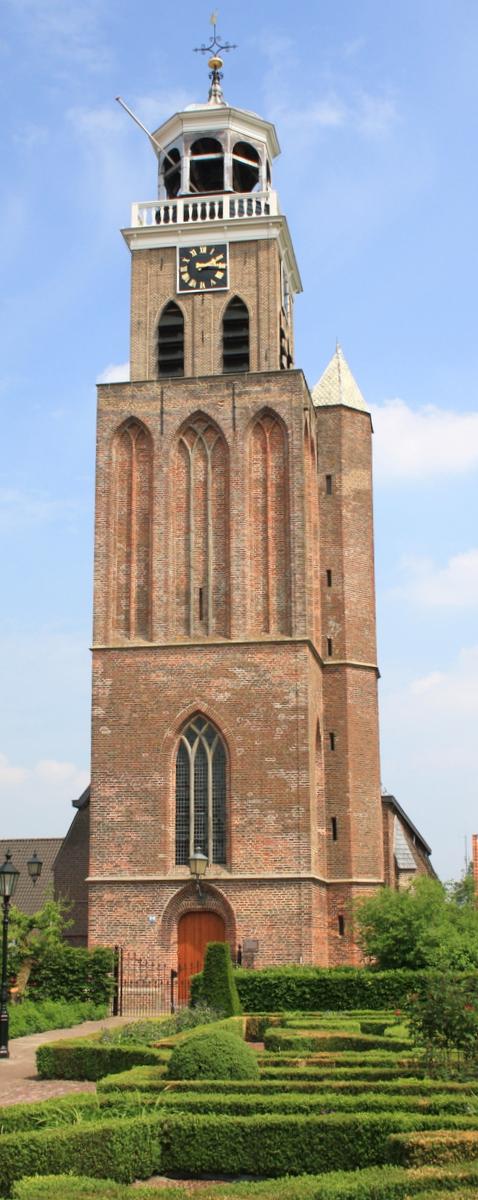 Welkom
Voorganger:Ds. Douwe Wijmenga

Ouderling van dienst: Esther Haasjes

Muziek:Johan Bredewout

Bijbellezing:
Openbarig 19 vers 1-10
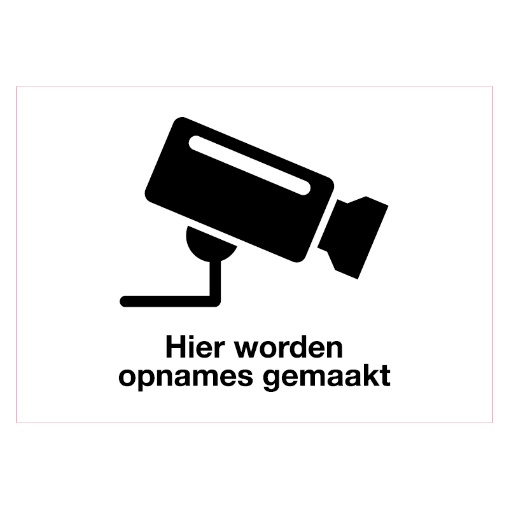 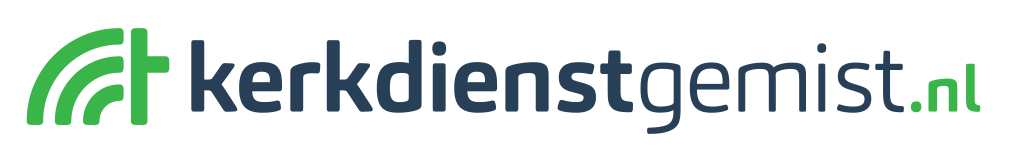 CollectenDe 1e collecte is bestemd voor Kerk in Actie. De collecte bij de uitgang is bestemd voor onderhoud van dit kerkgebouw.Via de Scipio-app kunt u thuis of in de kerk ook geven.
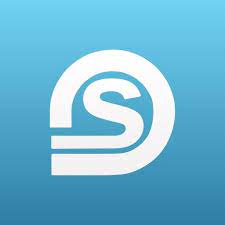 Zangdienst “Zingen verbindt”
Vanavond is er weer een zangdienst in de Mariakerk, Bisschopstraat 32, om 19.00 uur in Vollenhove. Kerk open vanaf 18.30 uur. Vind jij het fijn om te zingen? Kom dan naar deze samenzangavond met bekende liederen. Samen zingen, ‘verbindt ons met elkaar’. Er worden opwekkingsliederen, psalmen, gezangen, evangelische liedbundel, en Johannes de Heer liederen  gezongen. Er is ook ruimte voor bezinning en persoonlijk gebed. Tijdens de dienst is er een collecte,
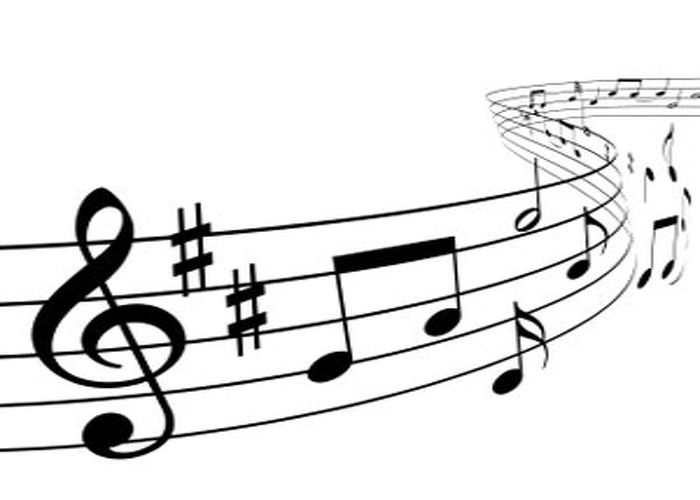 Contactmiddag
Onze volgende contactmiddag is op donderdagmiddag 22 mei van 14.00 – 16.30 uur in de Voorhof. Een ontspannen samenzijn. Kom gewoon binnenlopen. Iedereen is welkom ongeacht de leeftijd. Mocht je graag willen komen, maar geen vervoer hebben, dan kan je bellen met familie Grendelman, tel. 0527-243177. Zij gaan dan voor jou vervoer regelen.
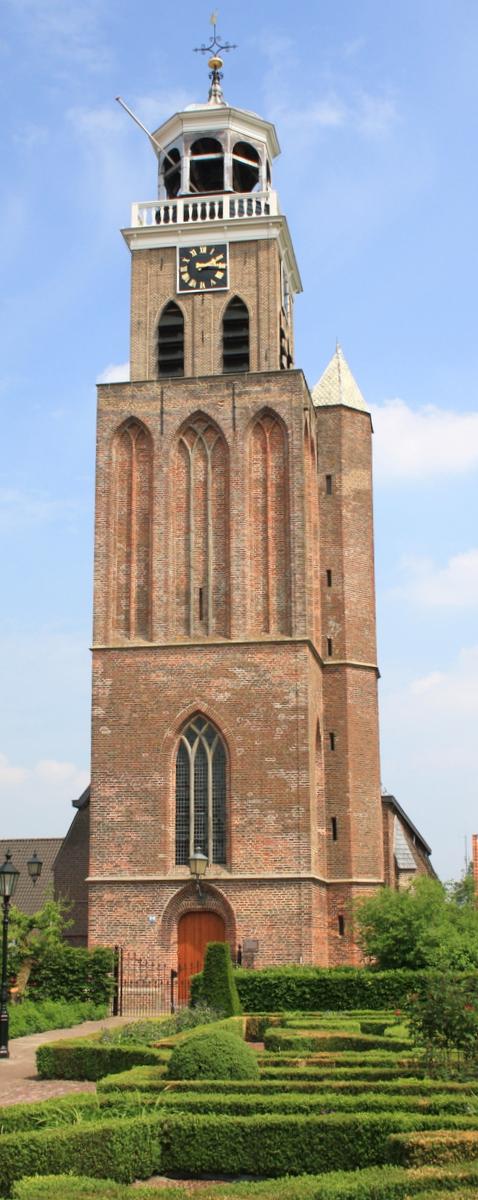 Welkom
Voorganger:Ds. Douwe Wijmenga

Ouderling van dienst: Esther Haasjes

Muziek:Johan Bredewout

Bijbellezing:
Openbarig 19 vers 1-10
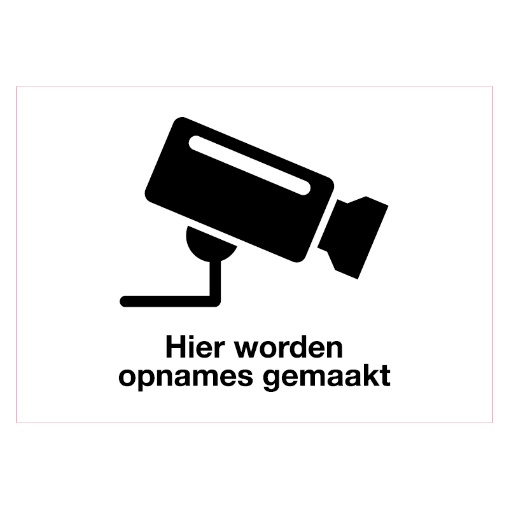 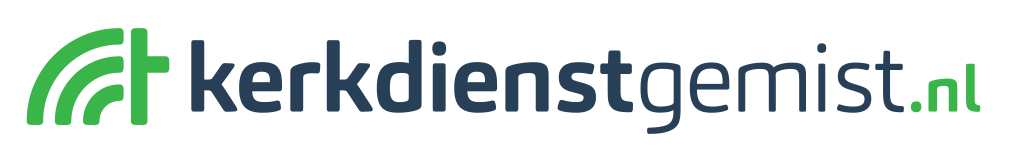 Lied voor de dienstWees stil voor het aangezicht van God
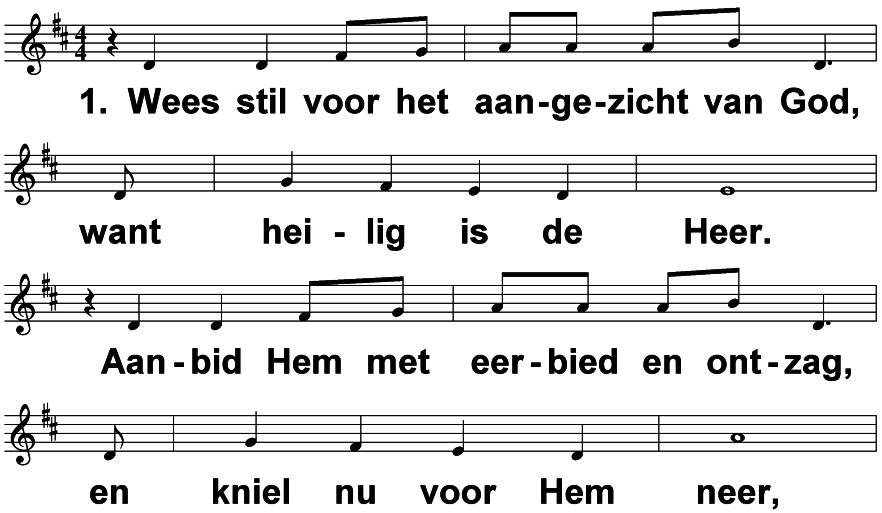 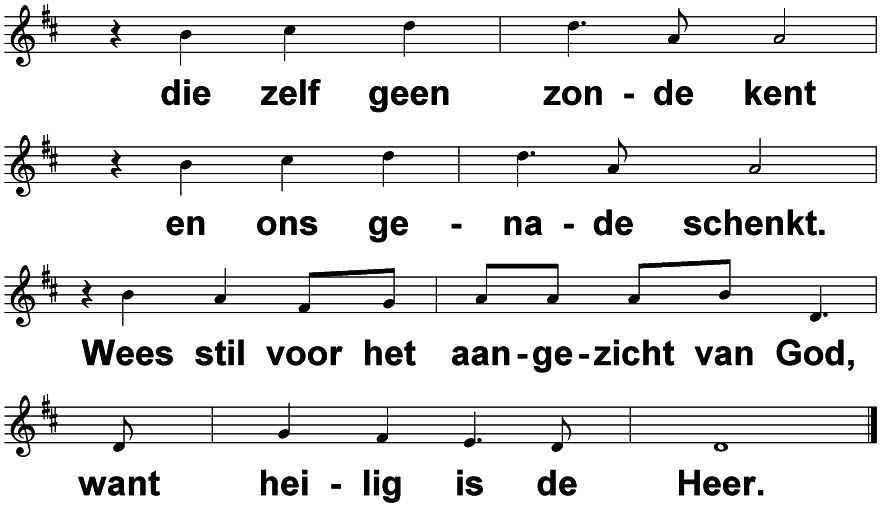 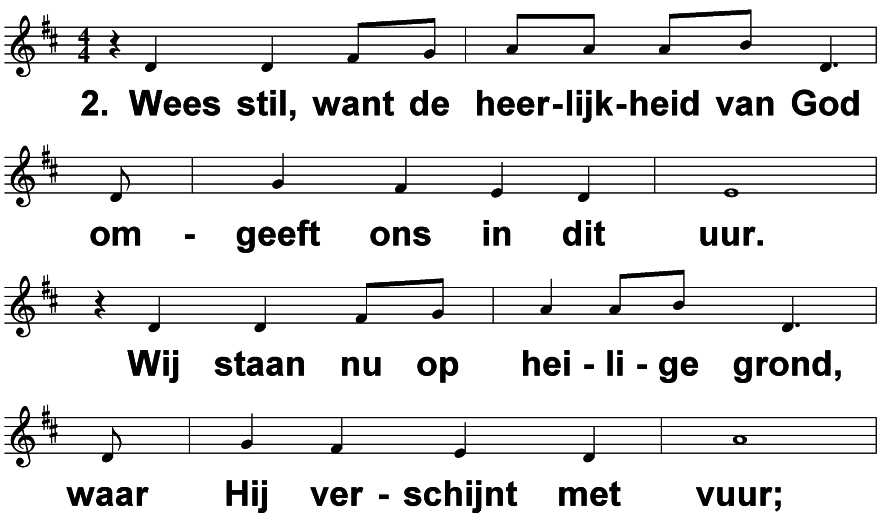 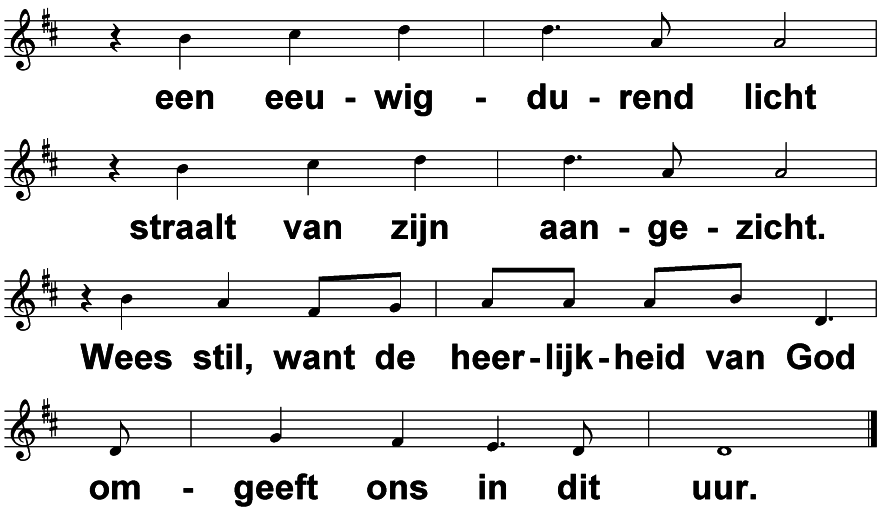 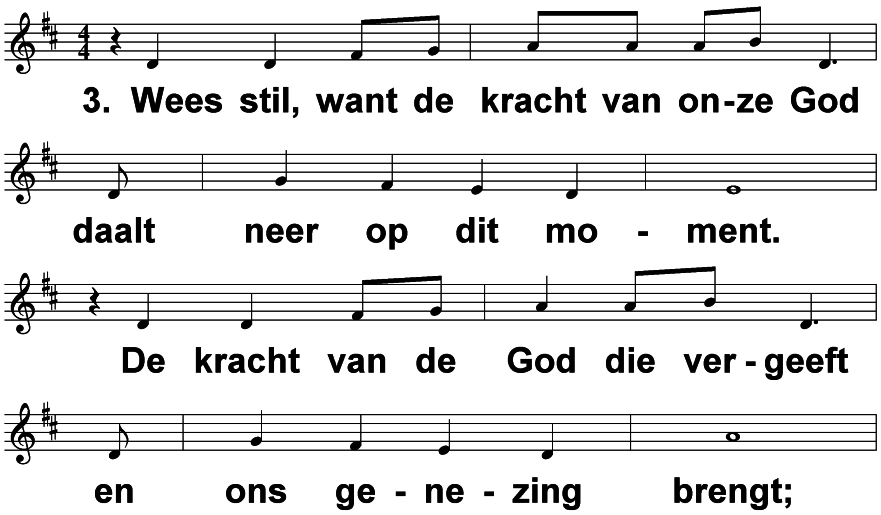 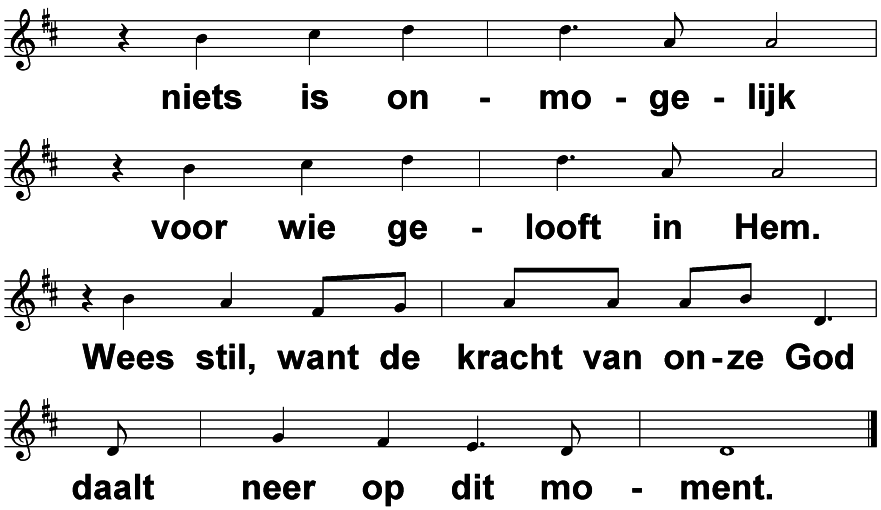 Welkom en mededelingen
Intochtslied Psalm 34: 1 en 9Ik loof de Heer altijd
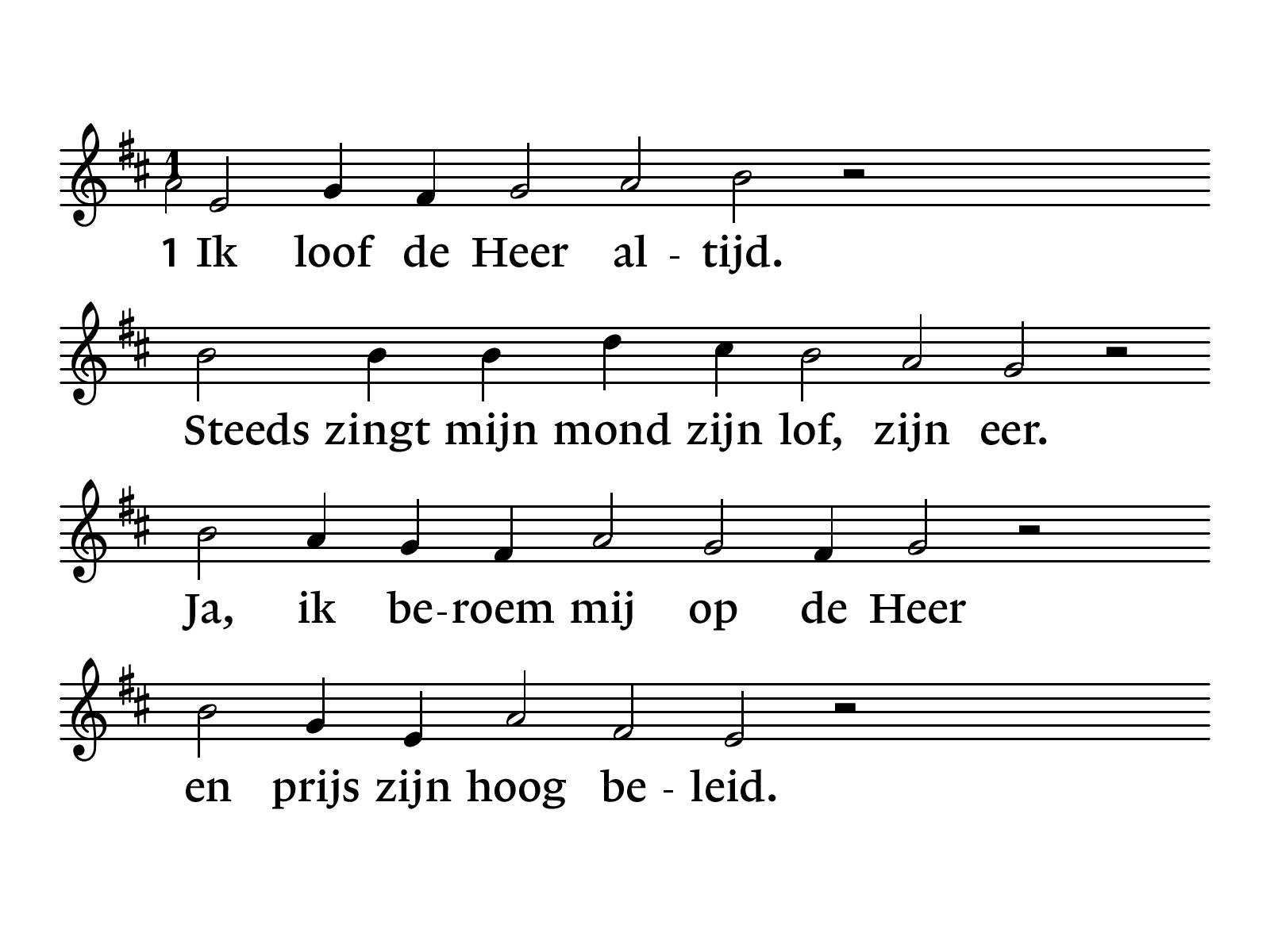 NLB 34
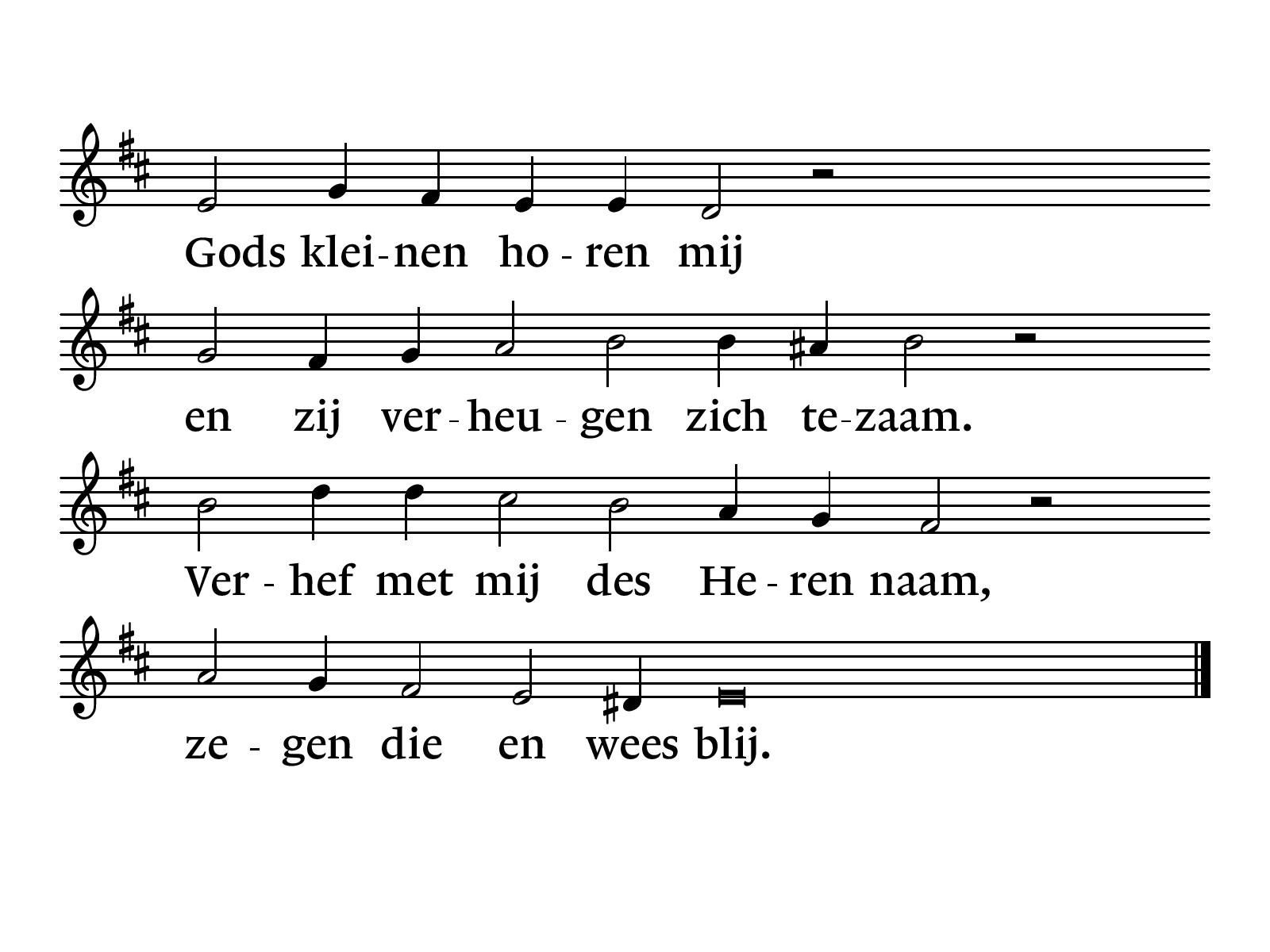 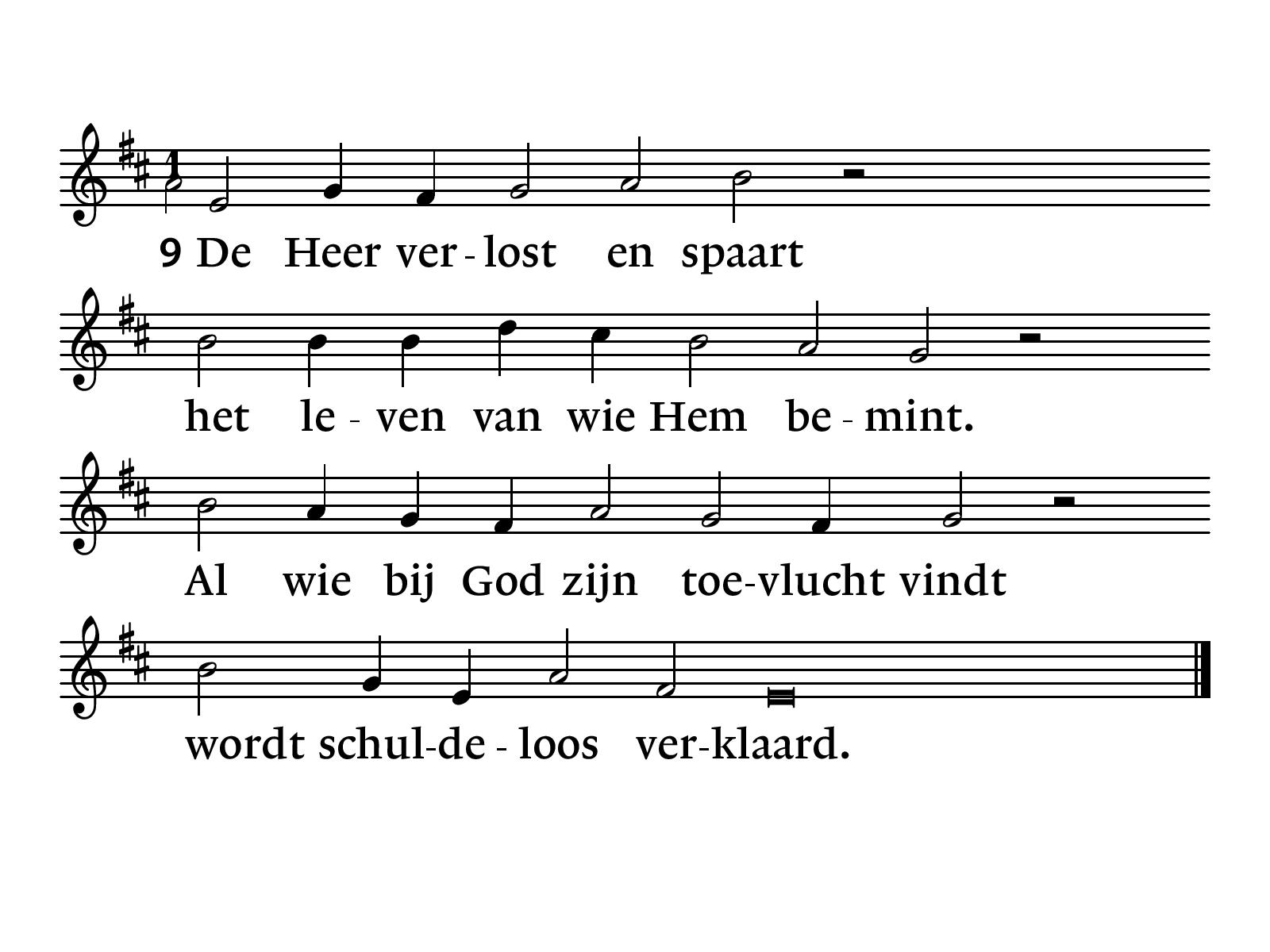 Stil gebed, votum en groet
Inleidende woorden
Gezongen gebed Lied 836O Heer, die onze Vader zijt
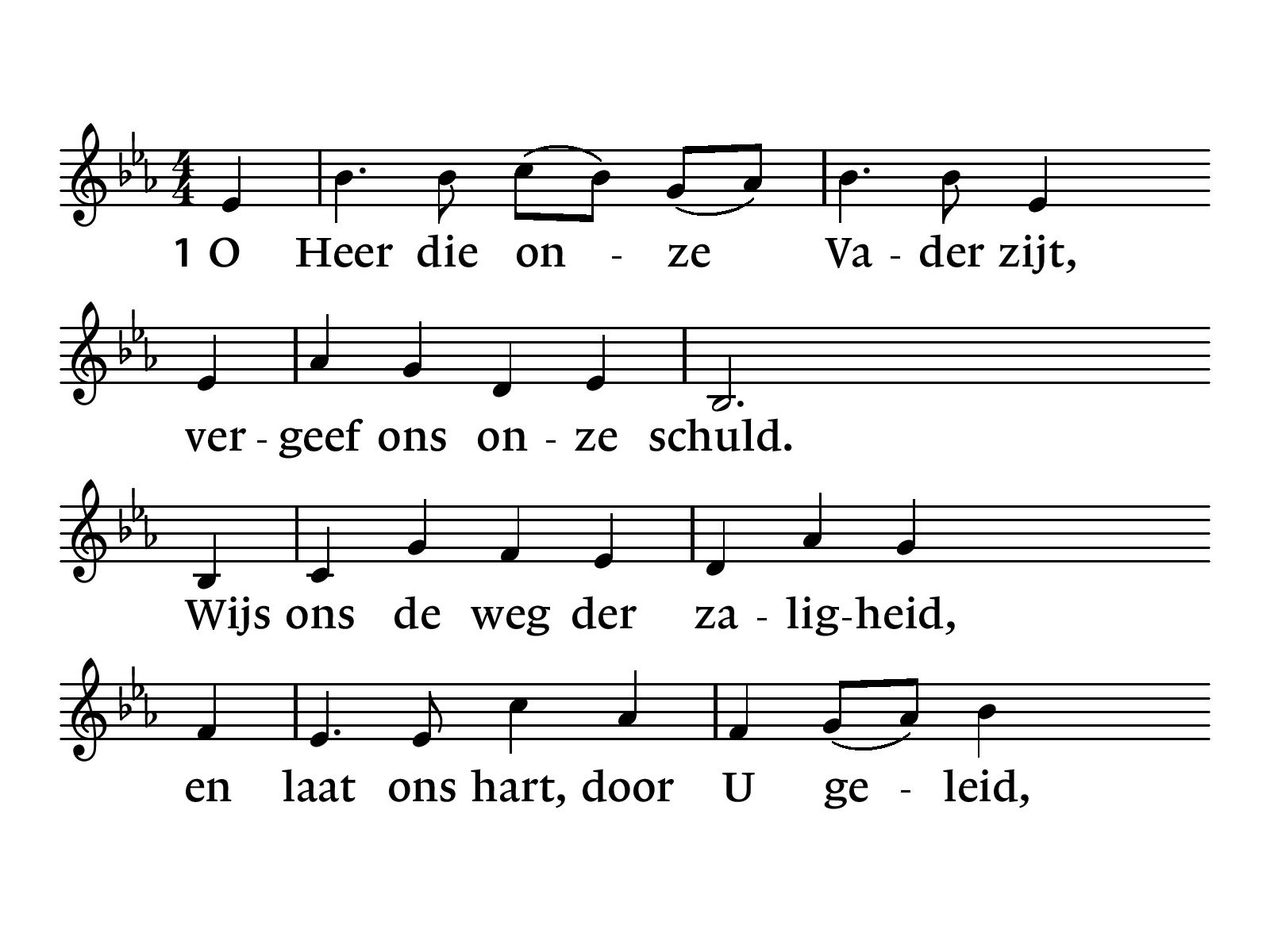 NLB 836
Woorden voor onderwegJohannes 13: 31-35
Jezus is de weg naar de Vader
31Toen hij weg was zei Jezus: ‘Nu is de grootheid van de Mensenzoon zichtbaar geworden, en door Hem de grootheid van God. 32Als Gods grootheid door Hem zichtbaar geworden is, zal God Hem ook in die grootheid laten delen, nu onmiddellijk. 33Kinderen, Ik blijf nog maar een korte tijd bij jullie. Jullie zullen Me zoeken, maar wat Ik tegen de Joden gezegd heb, zeg Ik nu ook tegen jullie:
“Waar Ik heen ga, daar kunnen jullie niet komen.” 34Ik geef jullie een nieuw gebod: heb elkaar lief. Zoals Ik jullie heb liefgehad, zo moeten jullie elkaar liefhebben. 35Aan jullie liefde voor elkaar zal iedereen zien dat jullie mijn leerlingen zijn.’
Gebed bij opening Schrift
Kinderen naar de nevendienst
Zingen Lied 940Verberg mij nu
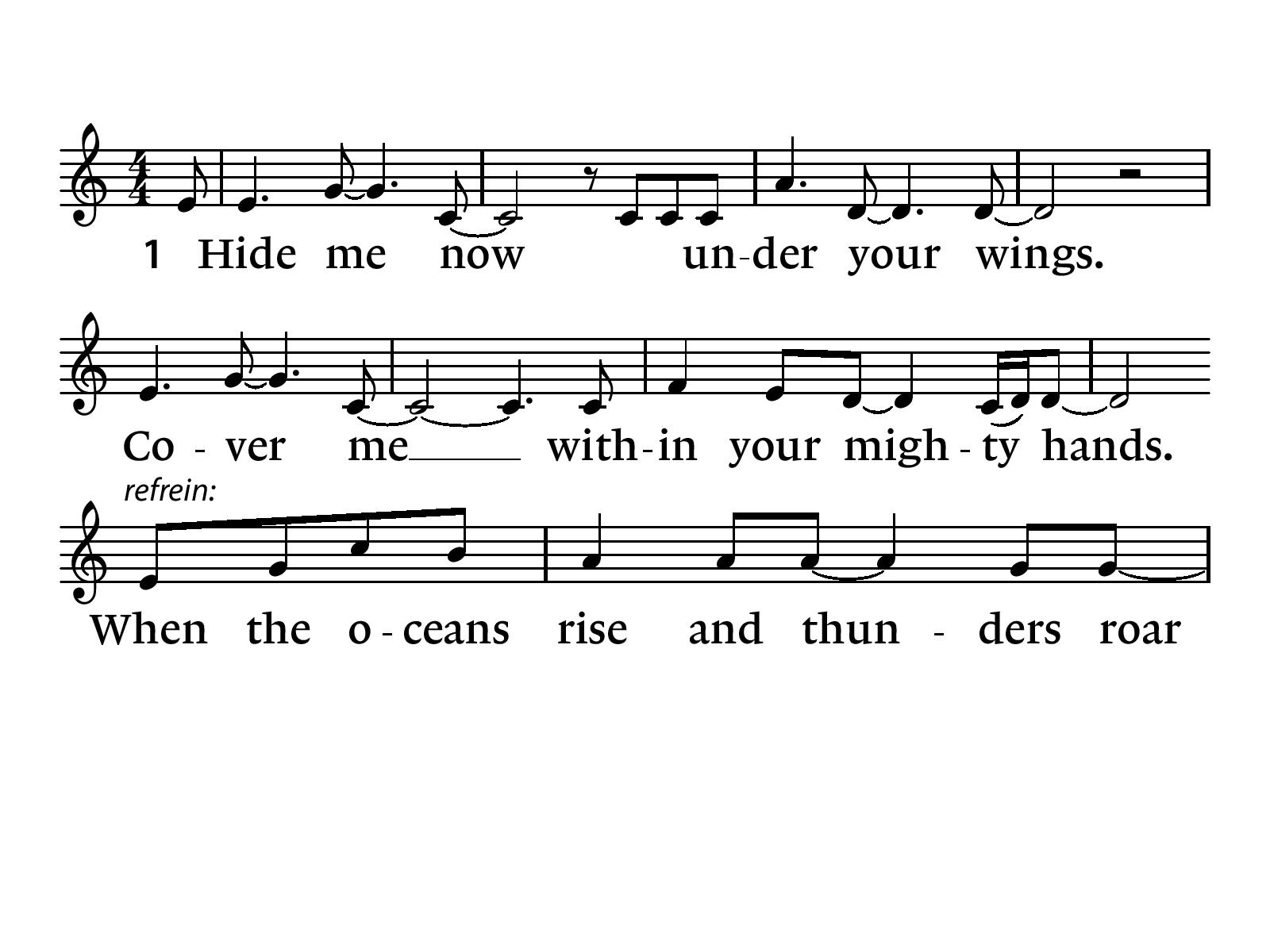 NLB 940
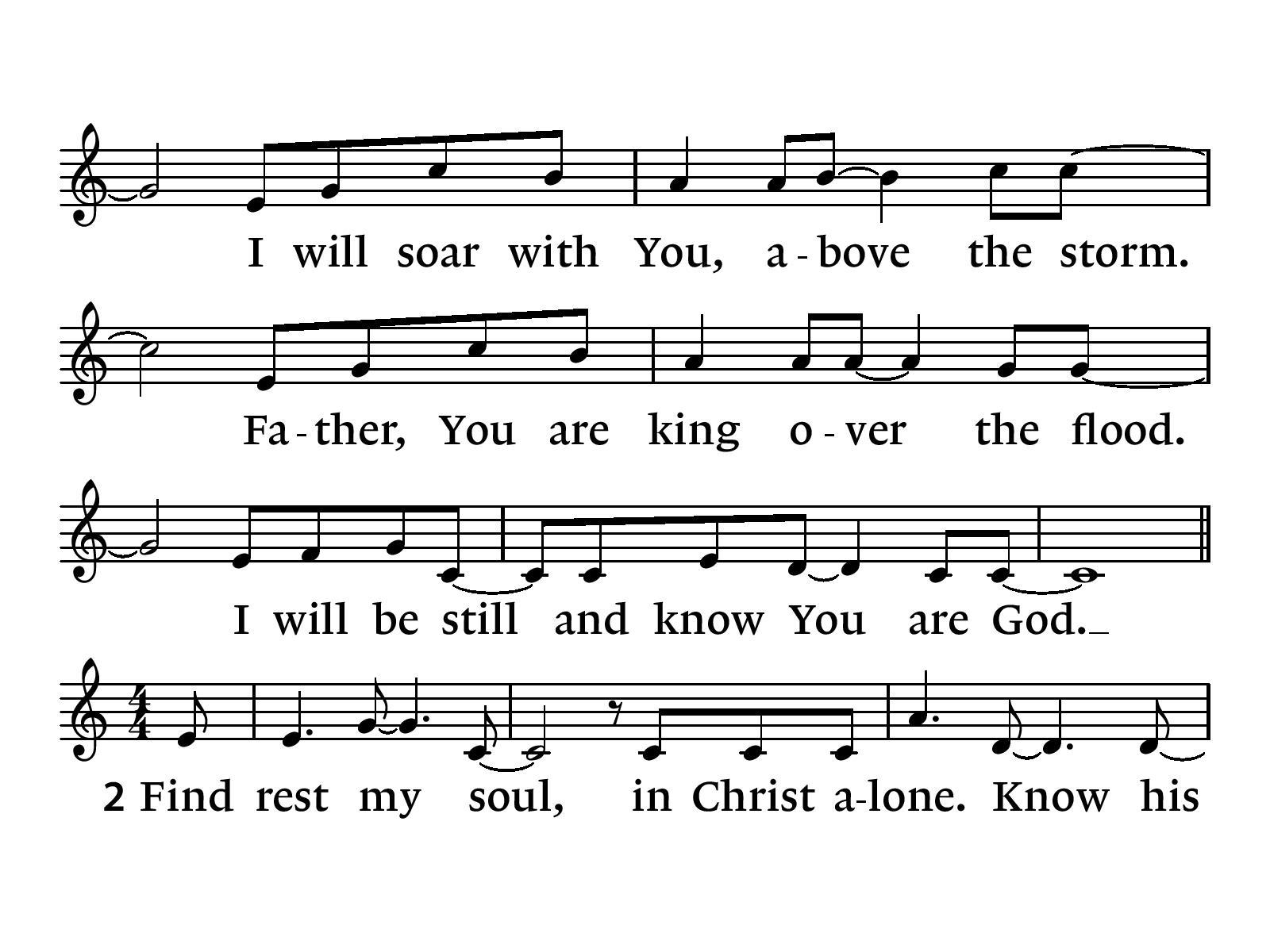 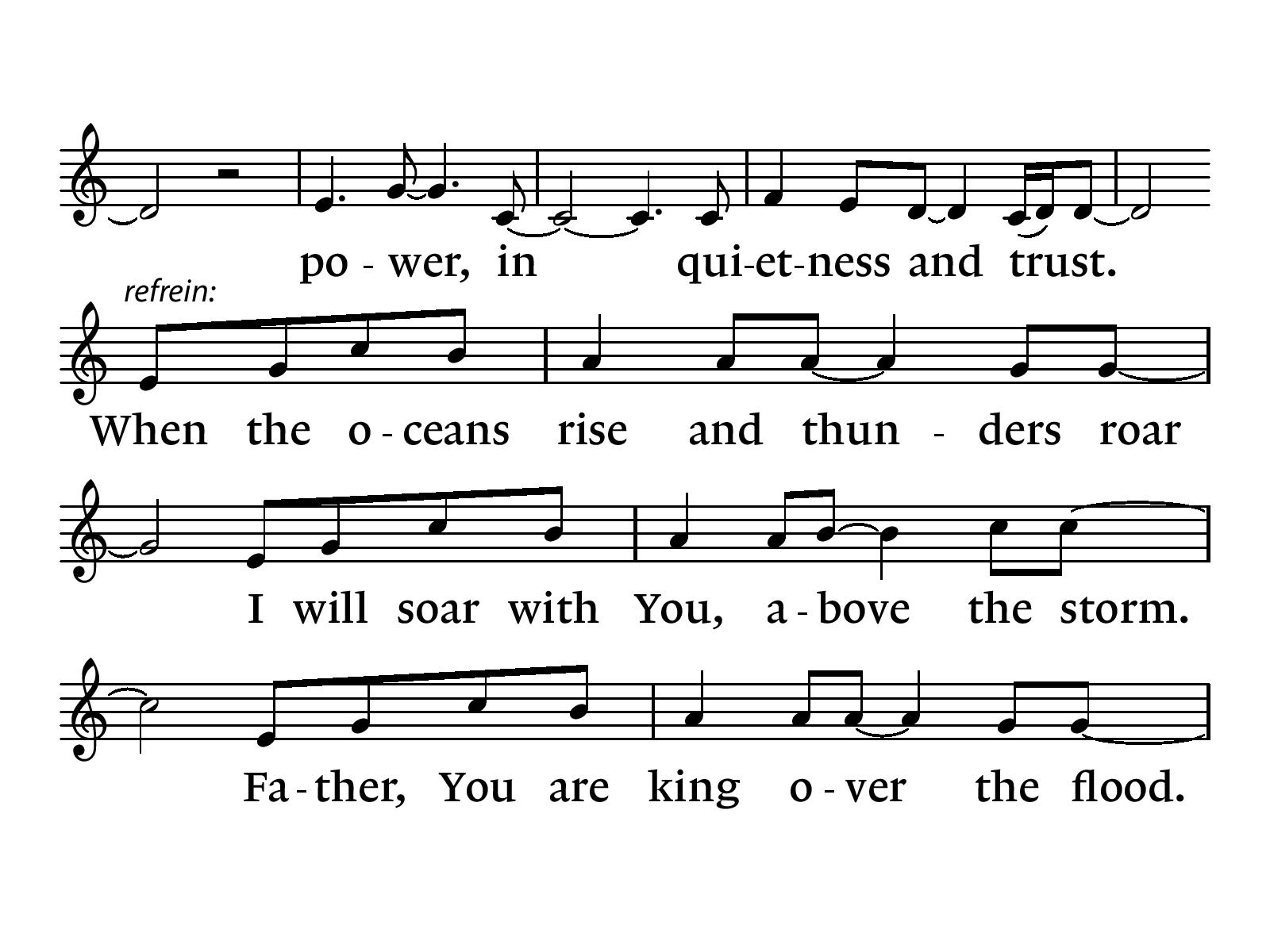 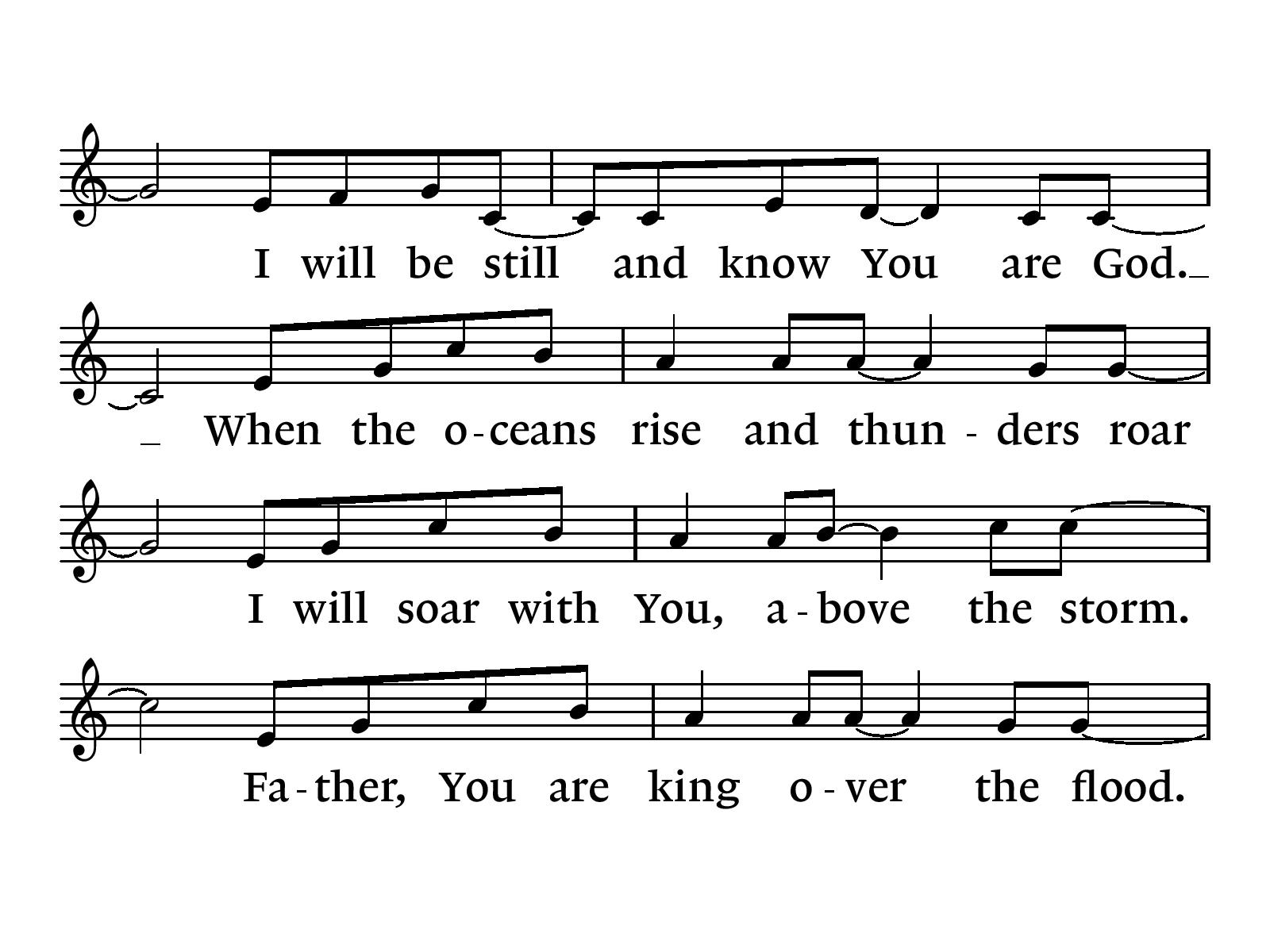 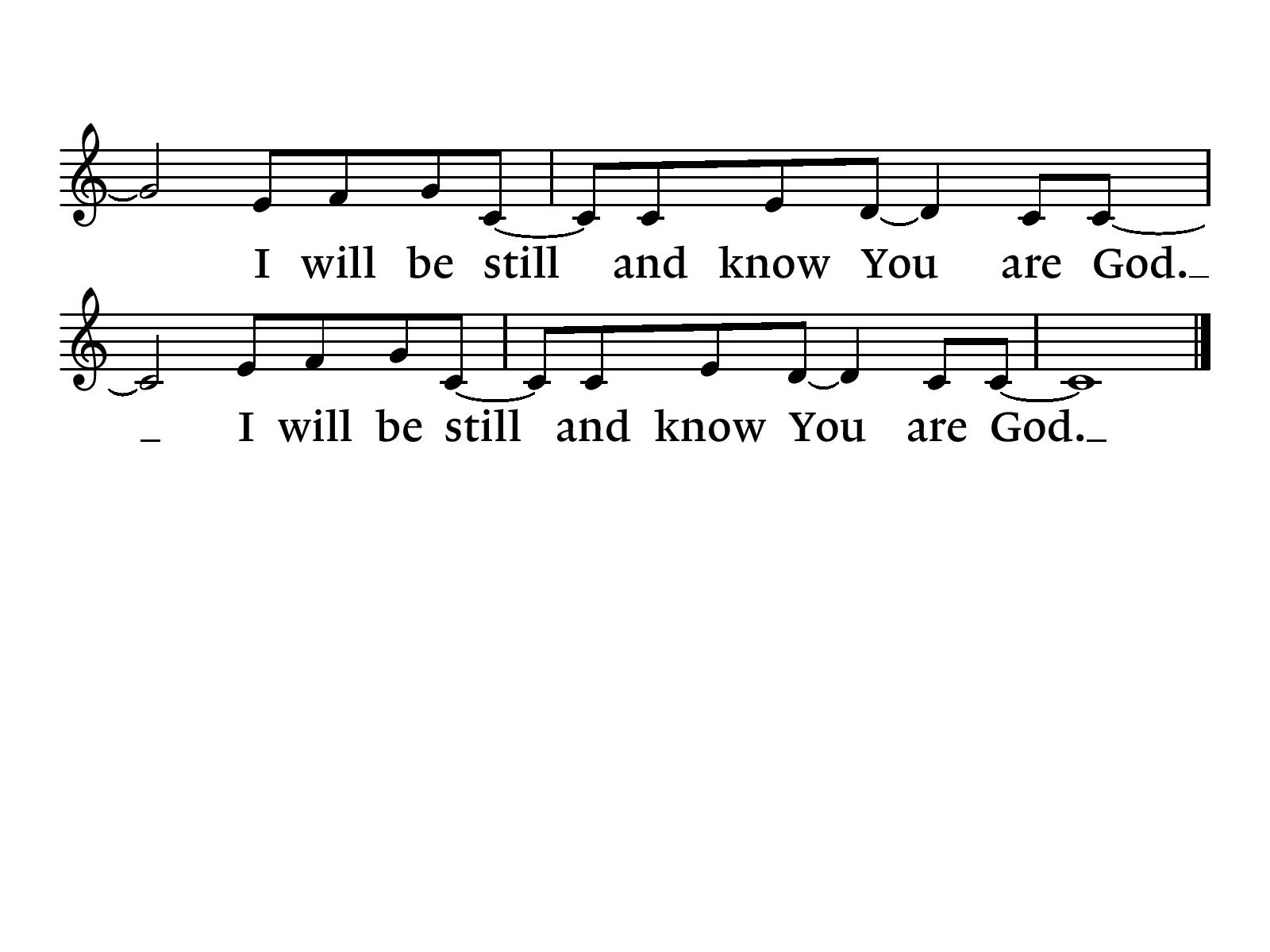 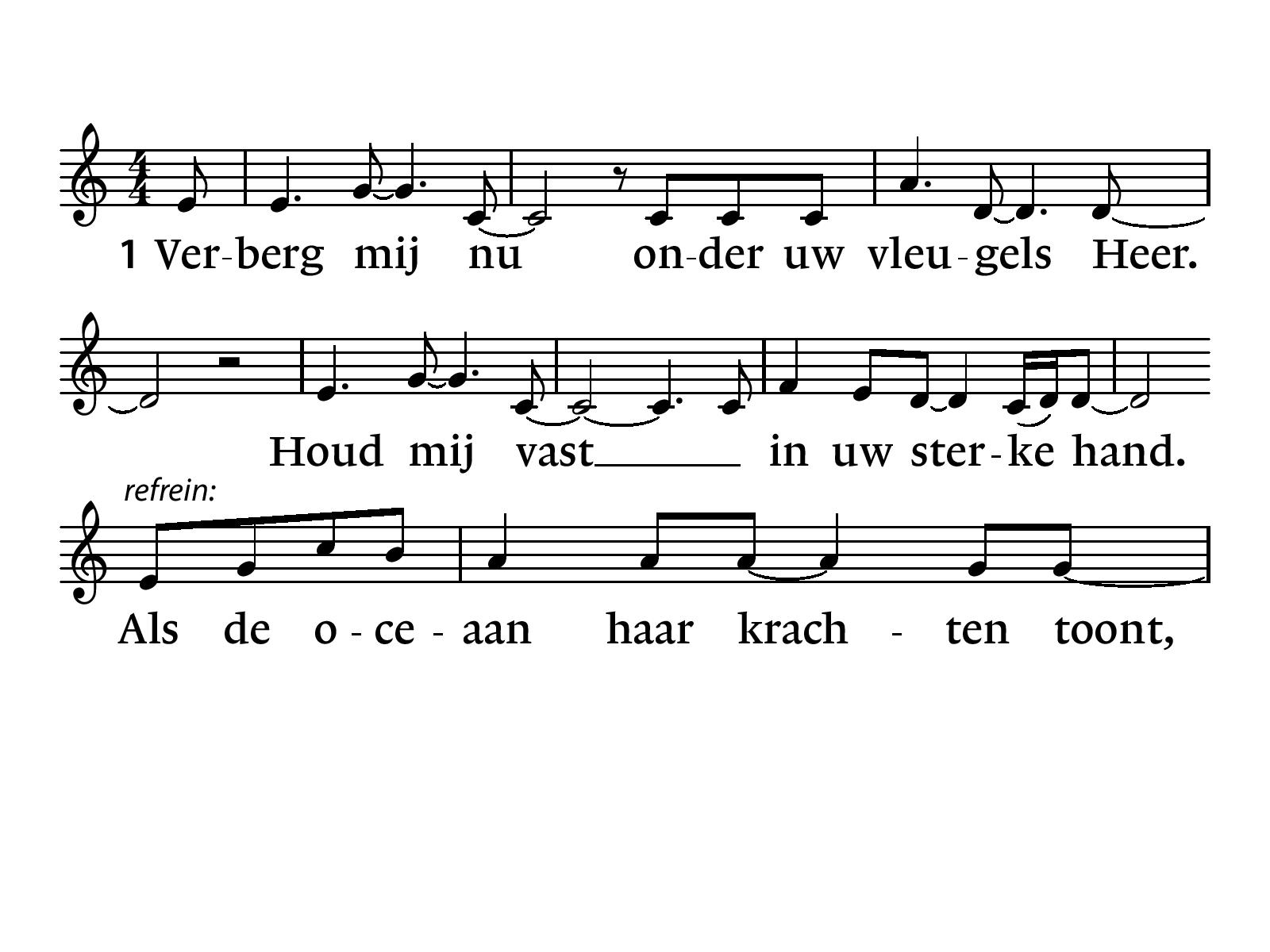 NLB 940
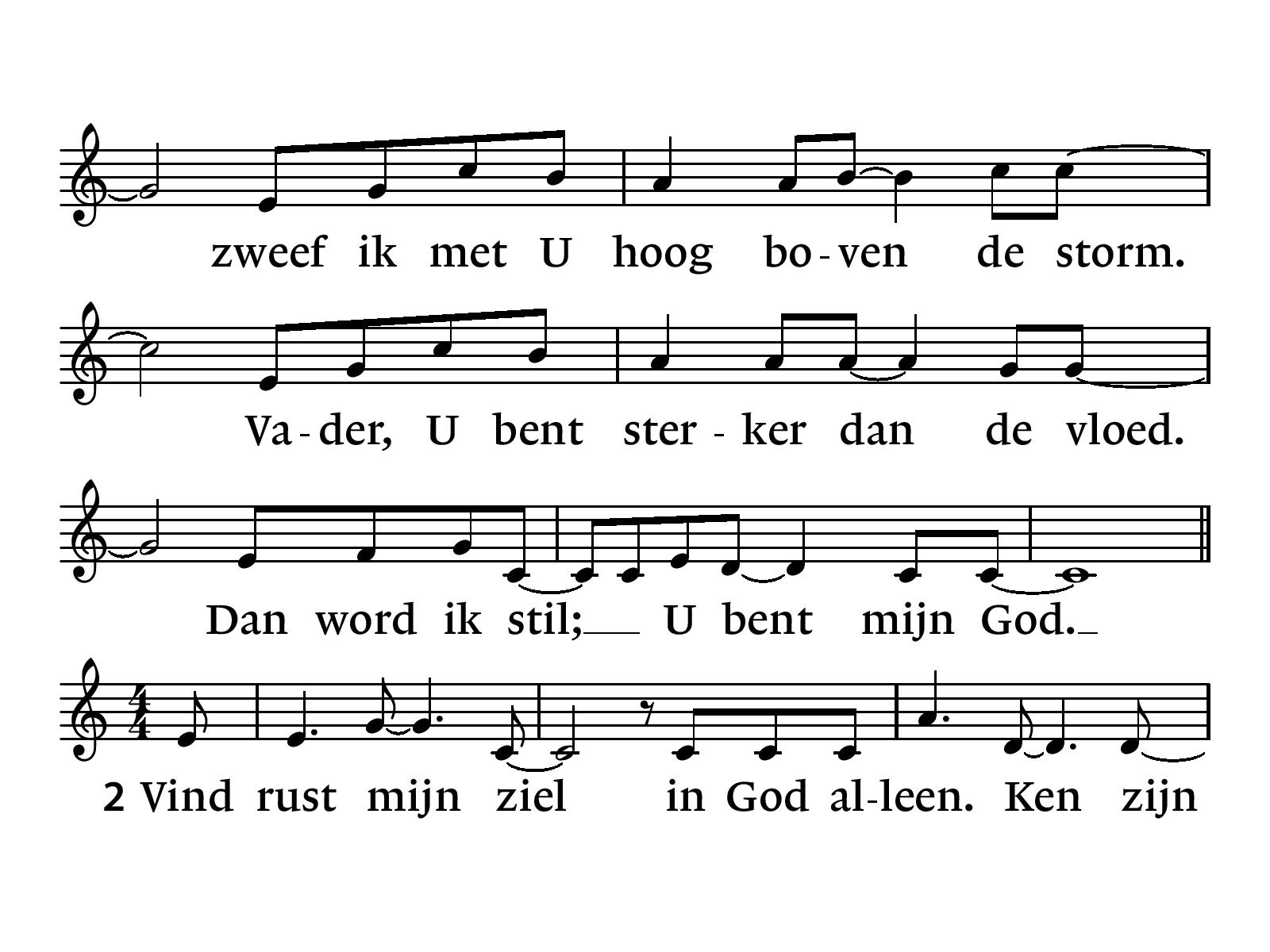 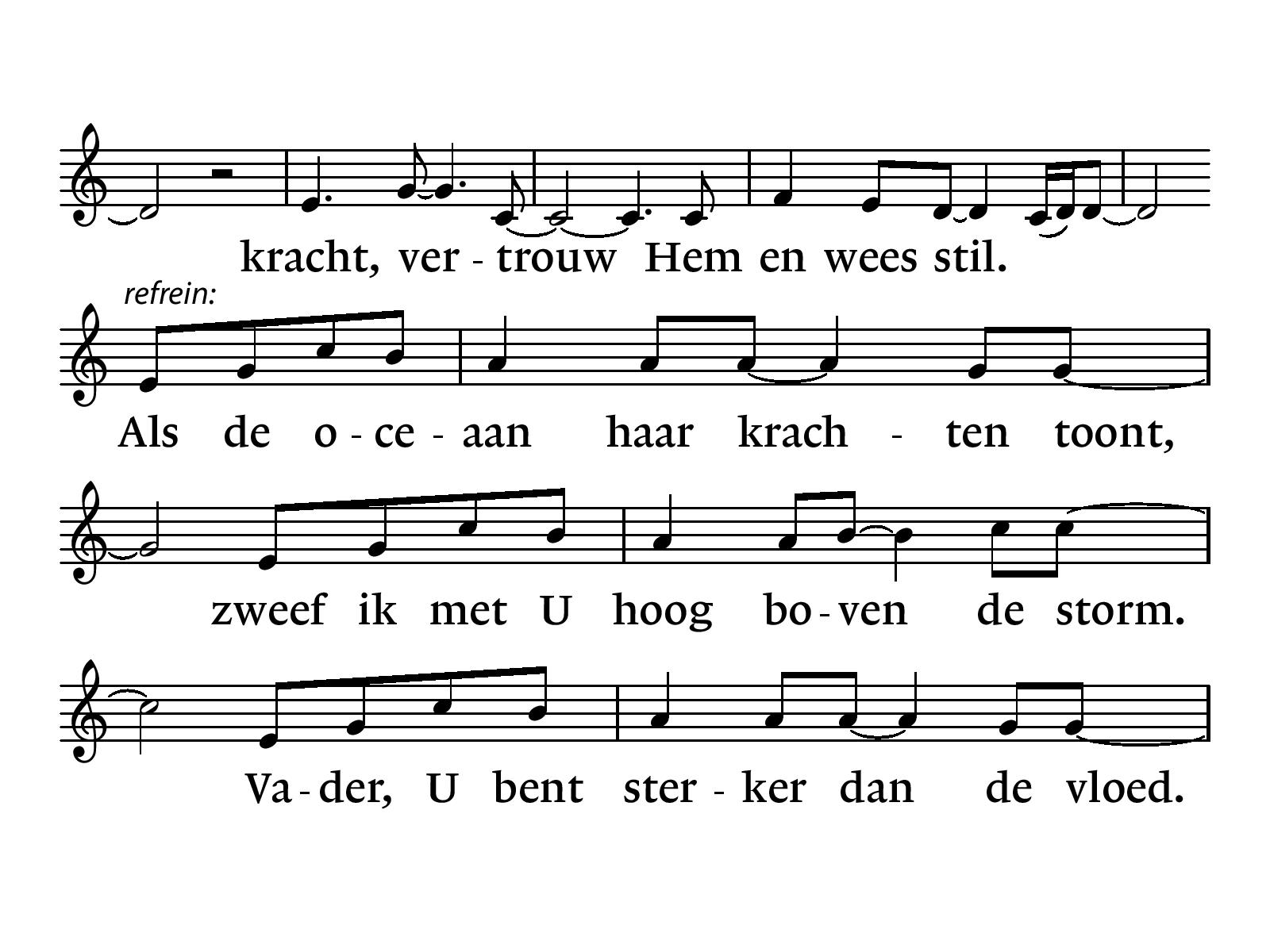 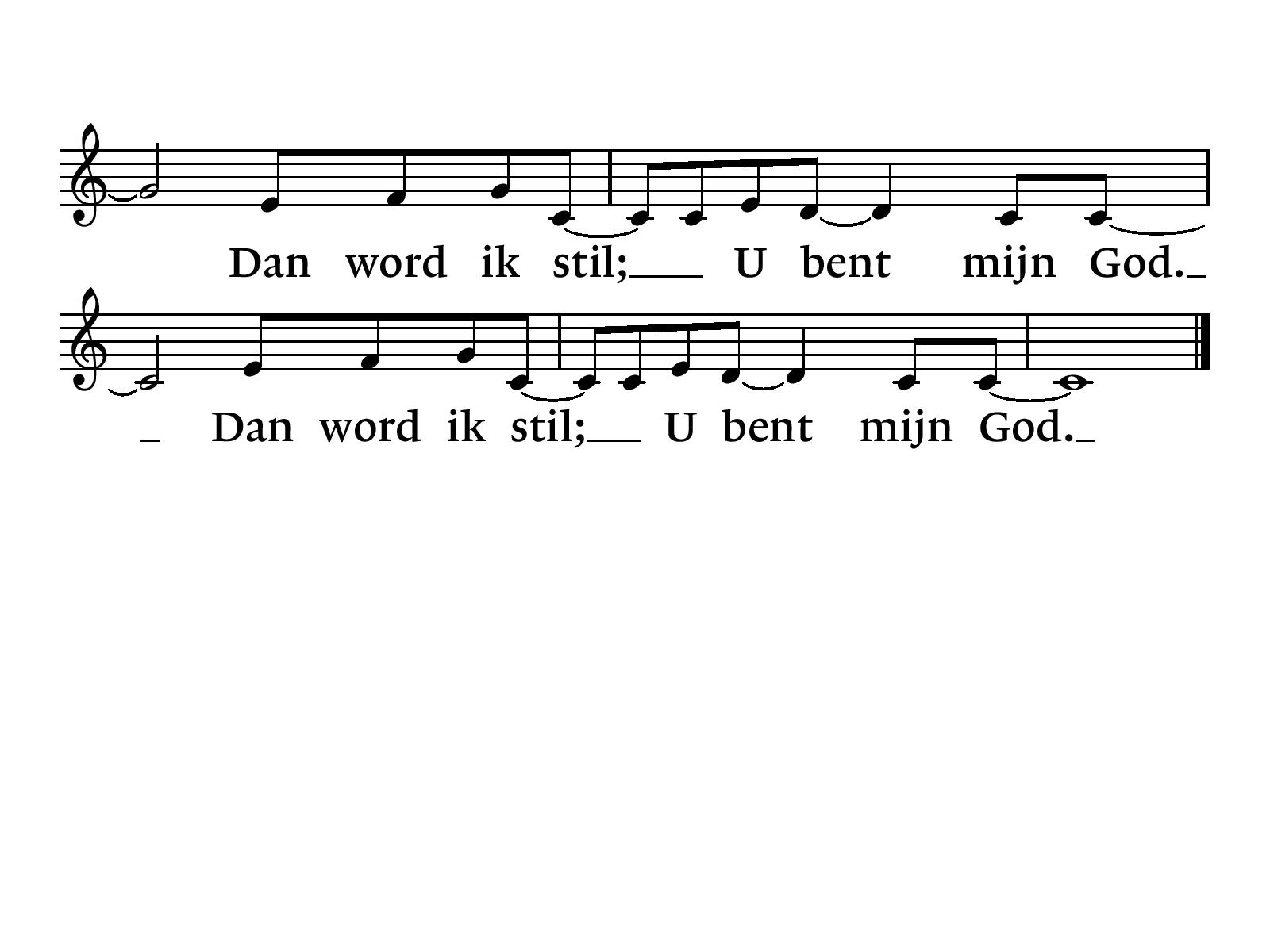 BijbellezingOpenbaring 19 vers 1-10
1Hierna hoorde ik in de hemel een geweldige stem als van een grote menigte zeggen: ‘Halleluja! De redding, de eer en de macht zijn van onze God, 2want zijn vonnis is betrouwbaar en rechtvaardig. Hij heeft immers de grote hoer, die door haar ontucht de wereld in het verderf heeft gestort, veroordeeld en het bloed van zijn dienaren op haar gewroken.’ 3Opnieuw zeiden ze: ‘Halleluja! Haar rook stijgt op tot in eeuwigheid.’ 4De vierentwintig oudsten en de vier wezens wierpen zich neer voor God, die op de troon zit, en aanbaden Hem met de woorden:
‘Amen! Halleluja!’ 5Vanaf de troon klonk een stem, die zei: ‘Loof onze God! Laten al zijn dienaren die ontzag voor Hem hebben, groot en klein, Hem loven!’ 6Toen hoorde ik iets als een stem van een grote menigte, van geweldige watermassa’s en van krachtige donderslagen zeggen: ‘Halleluja! De Heer, onze God, de Almachtige, heeft het koningschap op zich genomen. 7Laten we blij zijn en jubelen, laten we Hem de eer geven! Want de bruiloft van het lam is gekomen en zijn bruid staat klaar. 8Zij mag zich kleden in zuiver, stralend linnen.’
Want dit linnen staat voor al het goede dat gedaan is door de heiligen.9Toen zei hij tegen mij: ‘Schrijf op: “Gelukkig zijn zij die voor het bruiloftsmaal van het lam zijn uitgenodigd.”’ En hij vervolgde: ‘Wat God hier zegt, is betrouwbaar.’ 10Ik wierp me aan zijn voeten neer om hem te aanbidden, maar hij zei: ‘Doe dat niet! Ik ben een dienaar zoals jij en zoals je broeders en zusters die van Jezus getuigen. Je moet God aanbidden.’ Want getuigen van Jezus is profeteren.
Overdenking
Zingen Lied 384: 1, 2, 3, 4, 5 en 9Als koning opgetreden
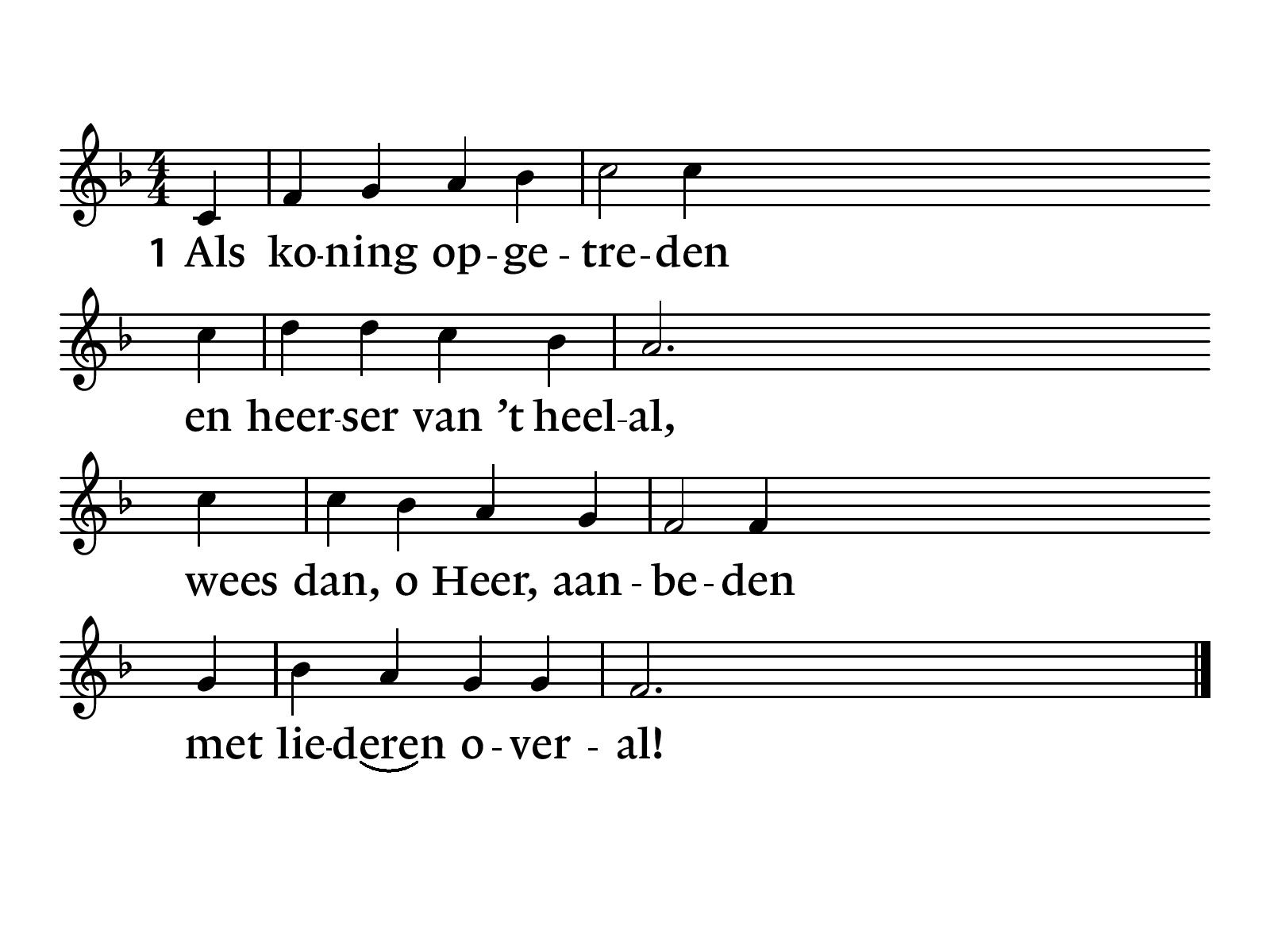 NLB 384
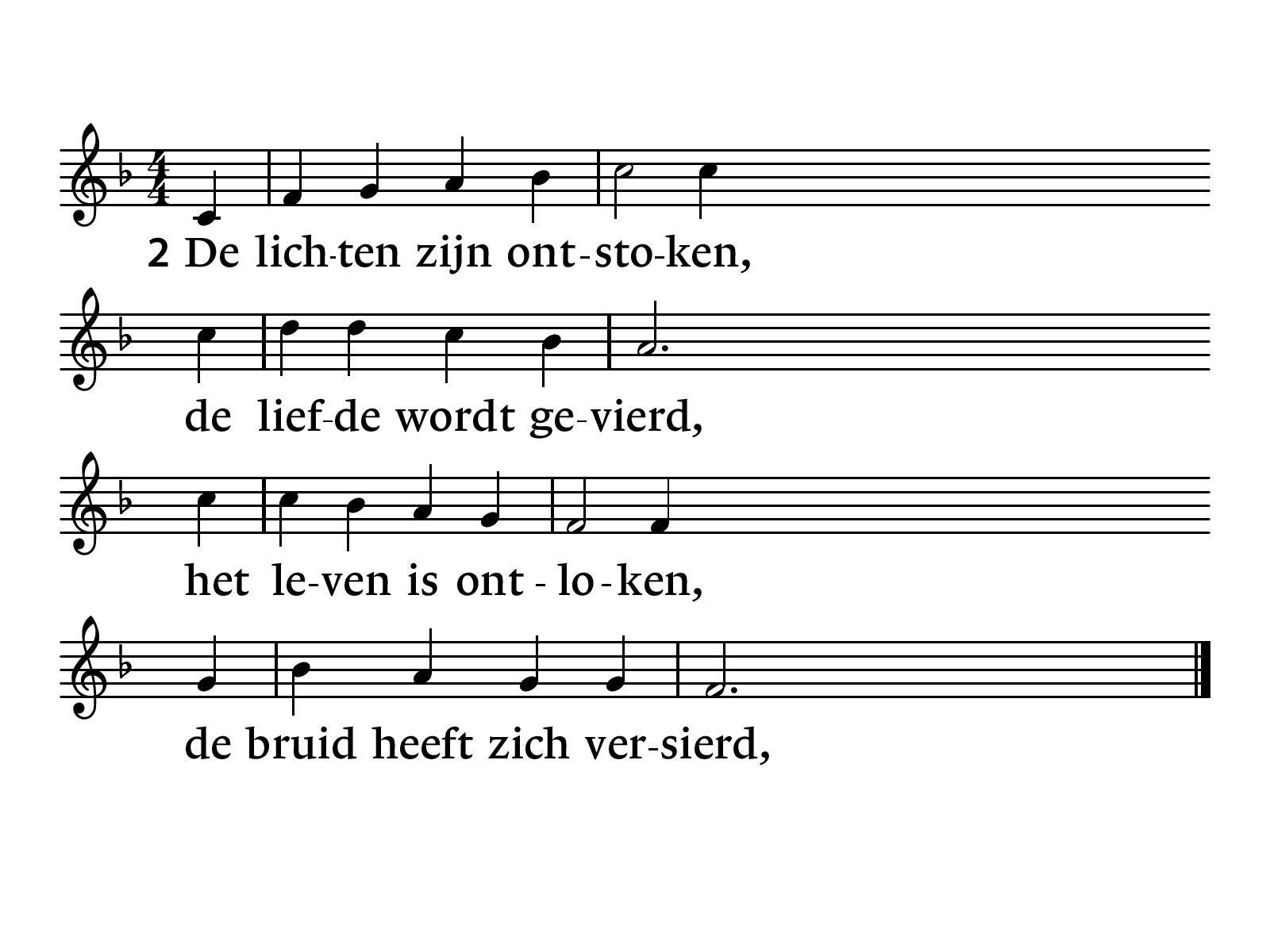 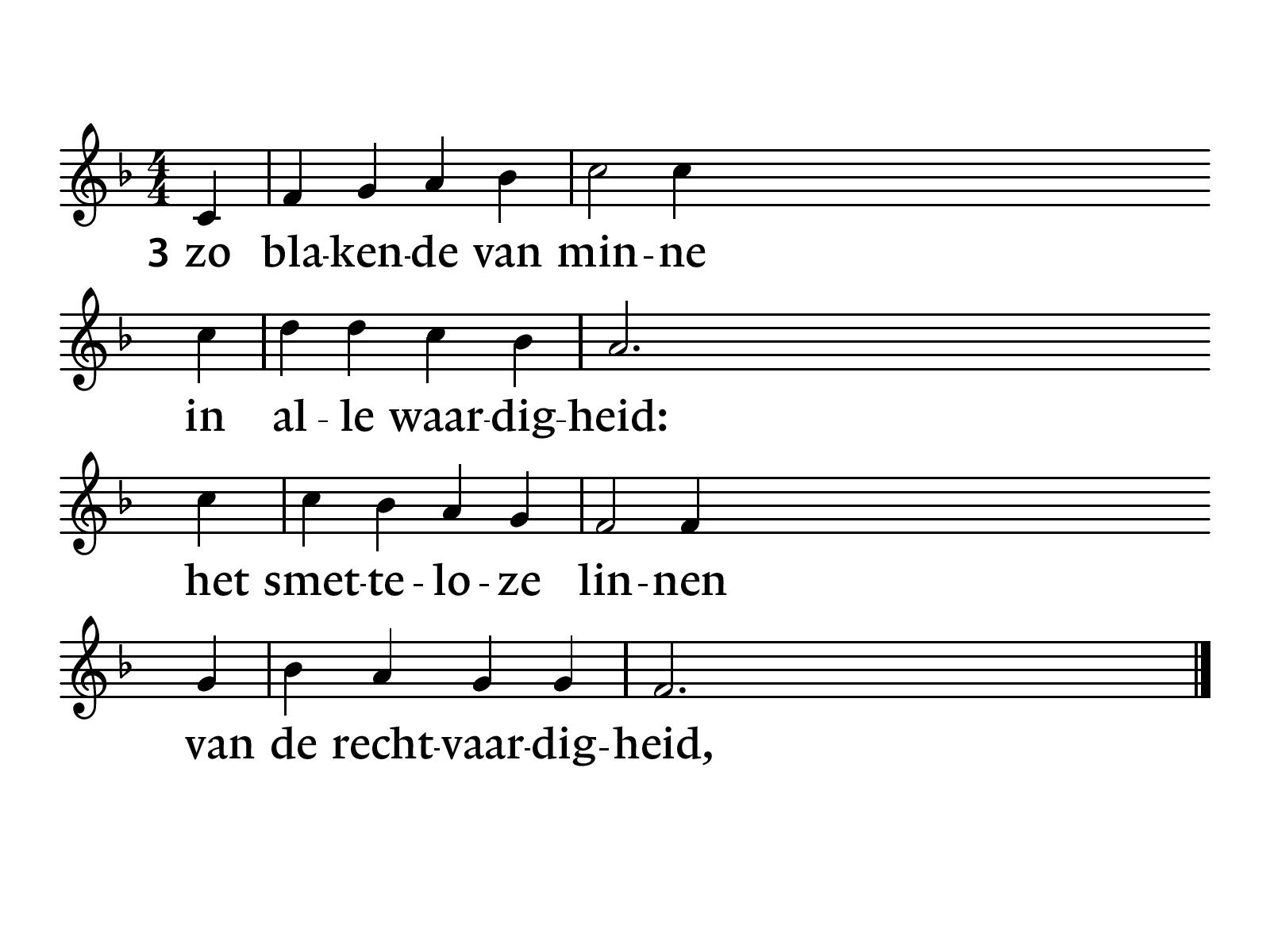 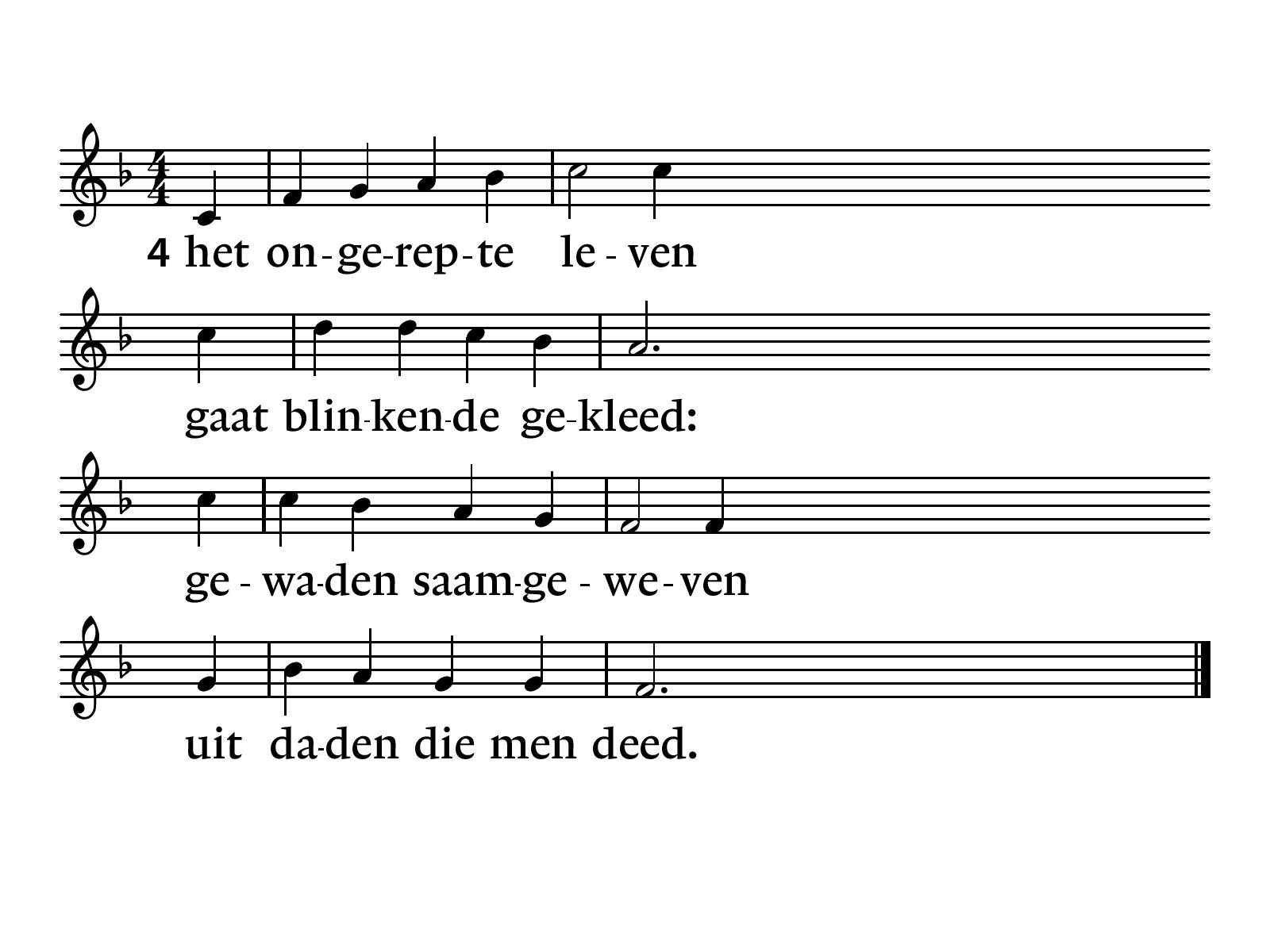 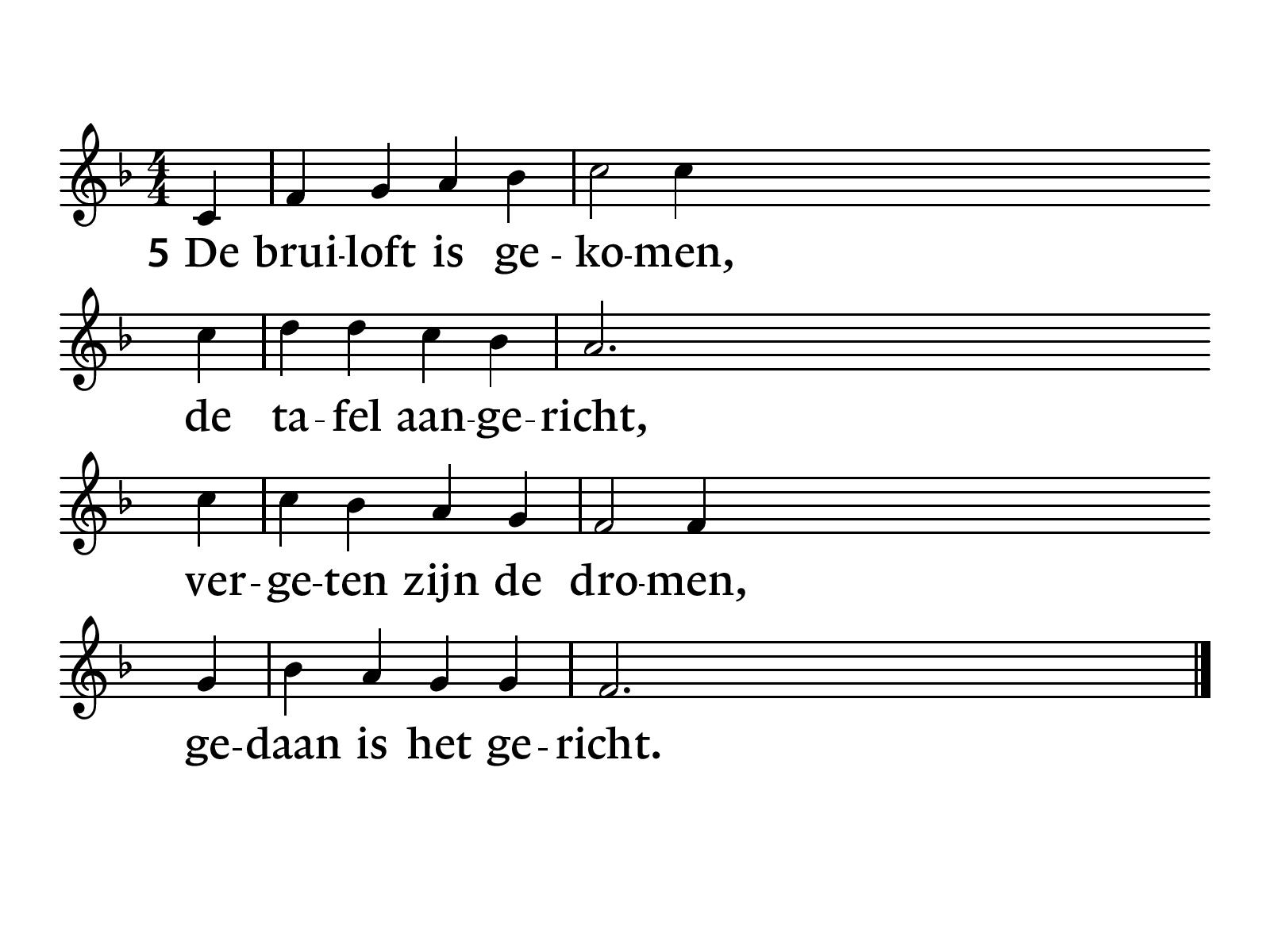 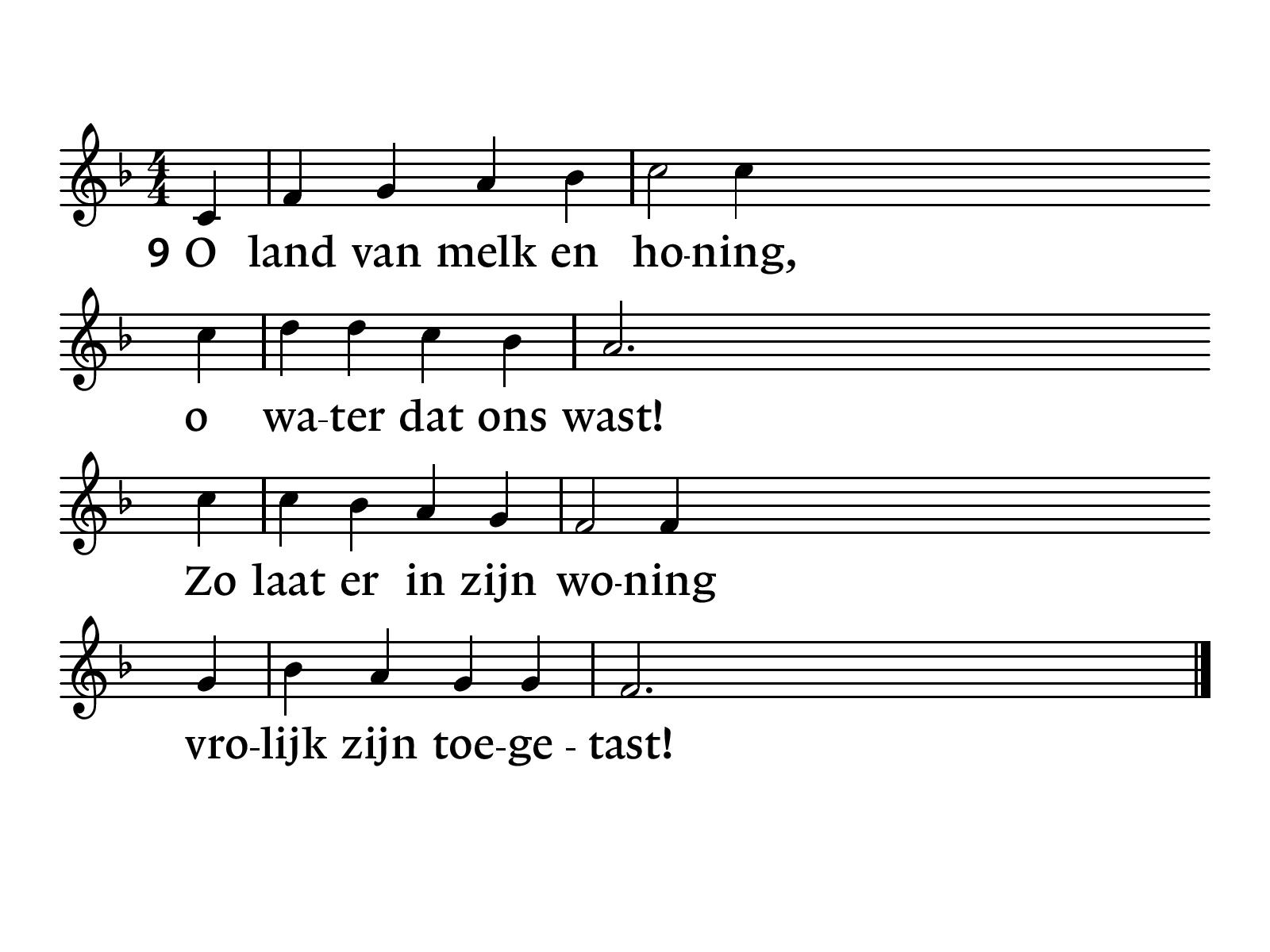 KinderliedSta ‘s even op als je Jezus liefhebt
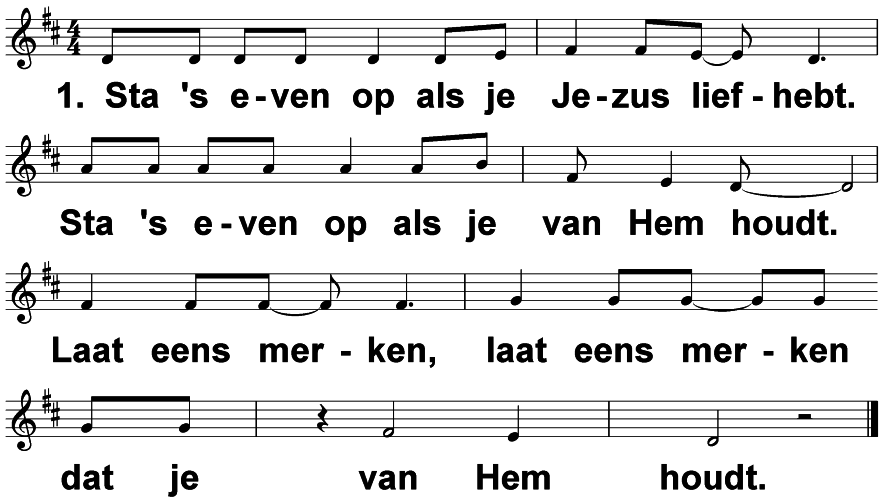 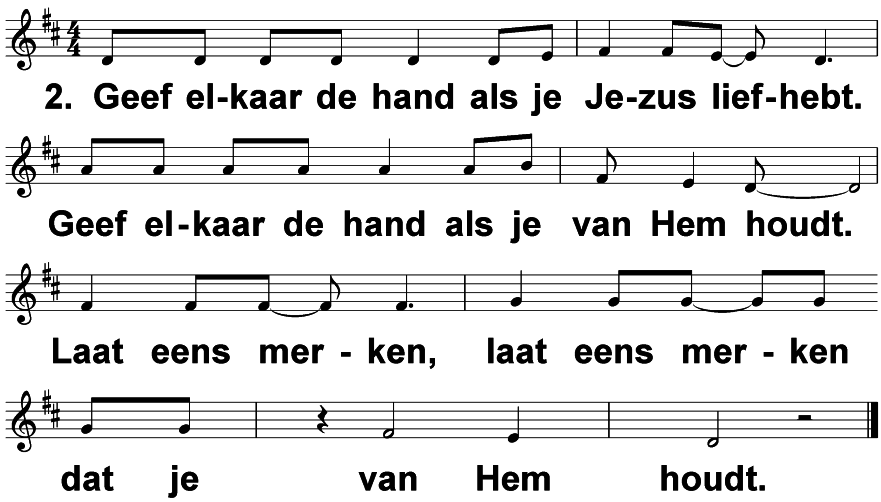 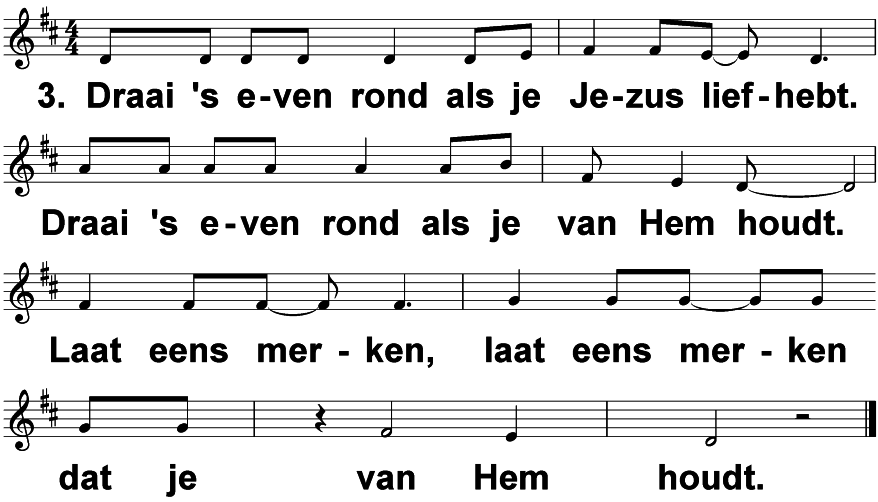 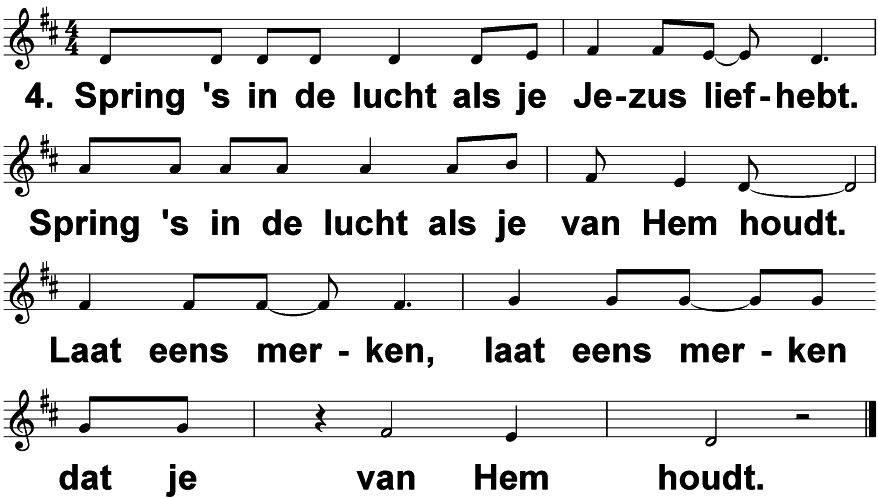 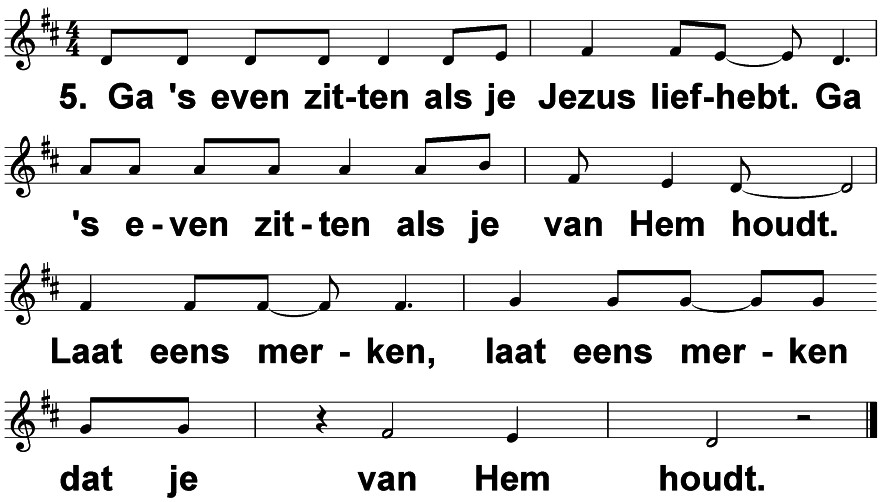 Gebeden
CollectenDe 1e collecte is bestemd voor Kerk in Actie. De collecte bij de uitgang is bestemd voor onderhoud van dit kerkgebouw.Via de Scipio-app kunt u thuis of in de kerk ook geven.
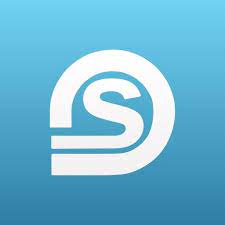 Slotlied Psalm 150 Loof God, loof Hem overal
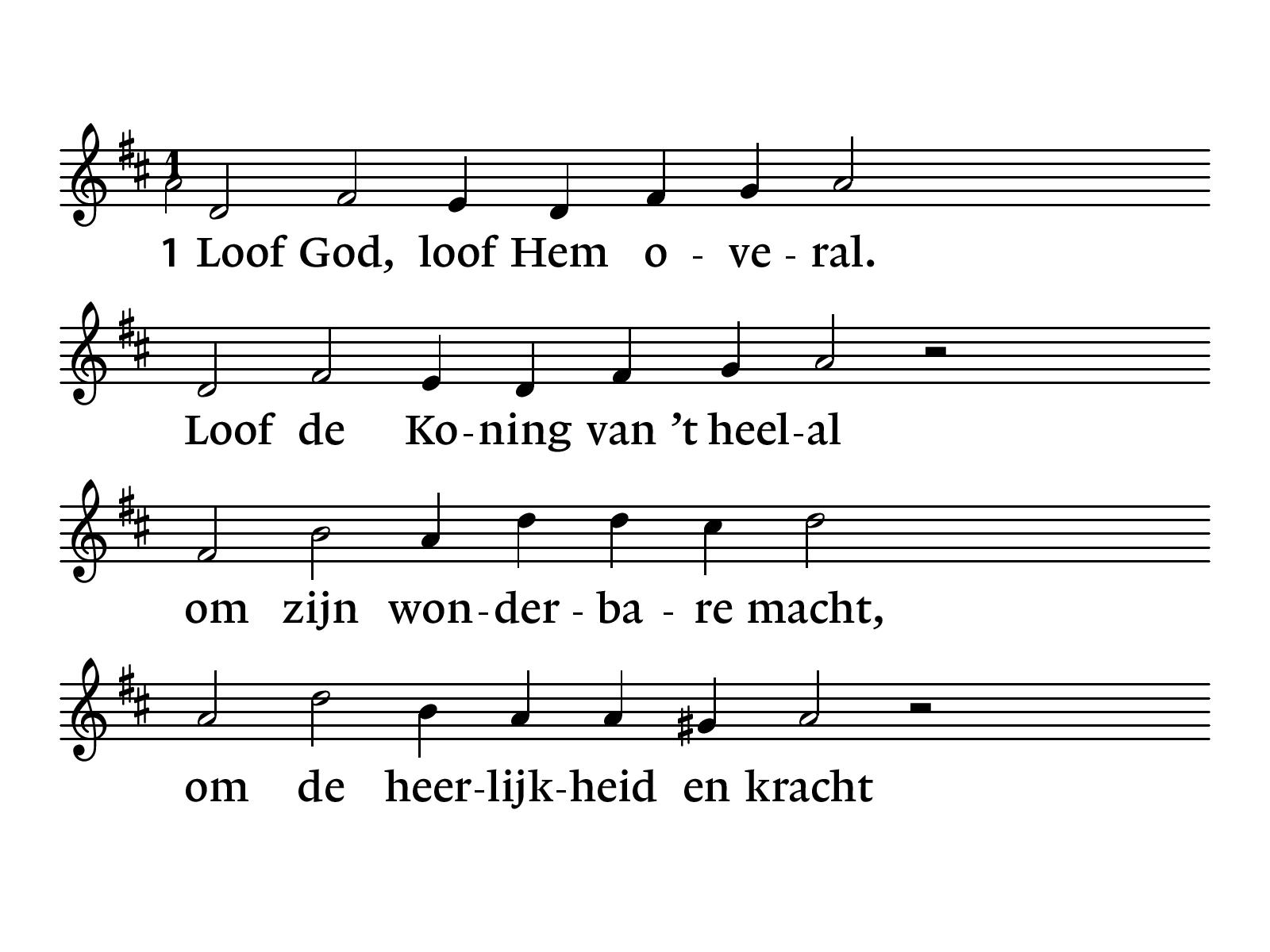 NLB 150
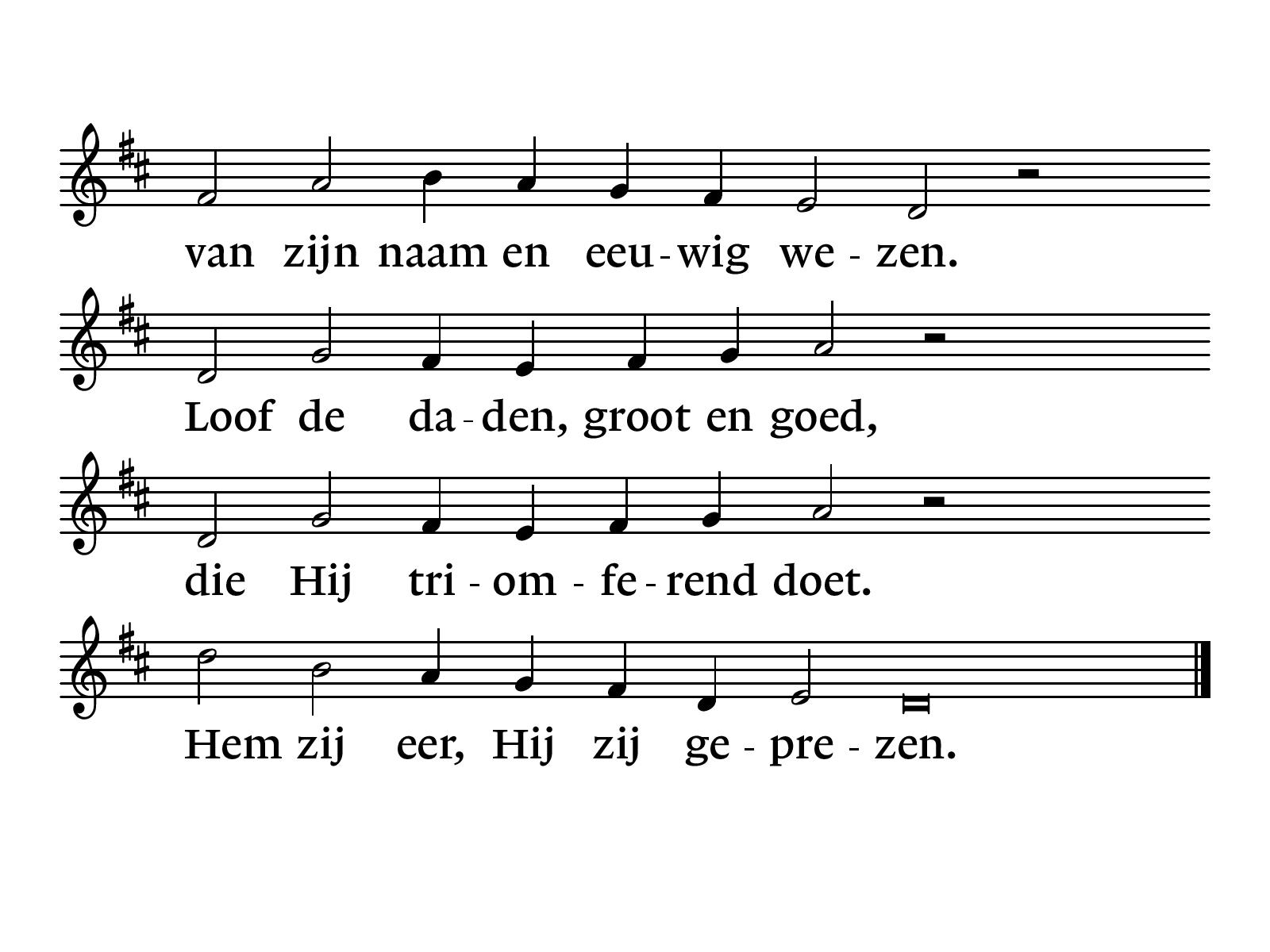 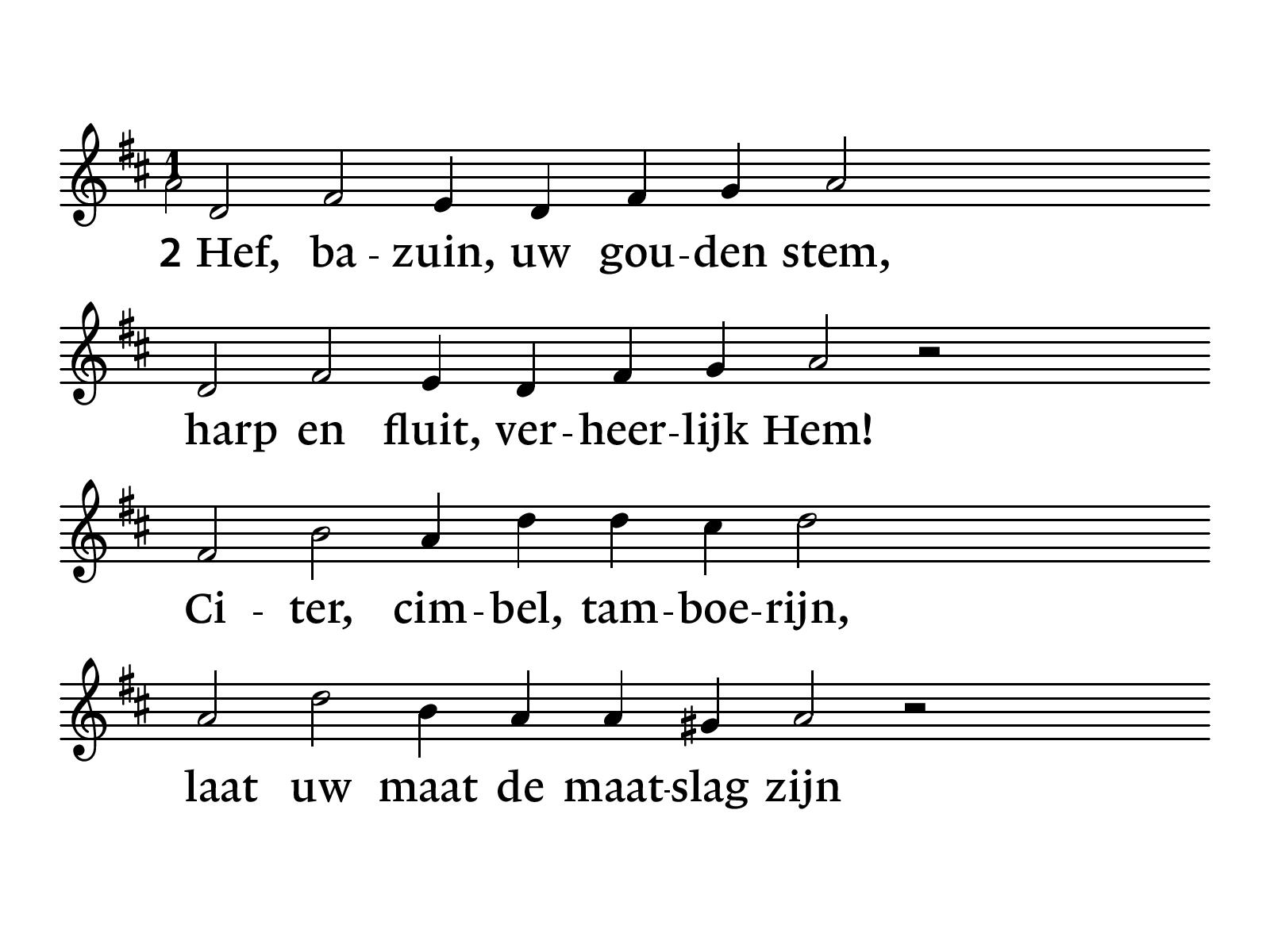 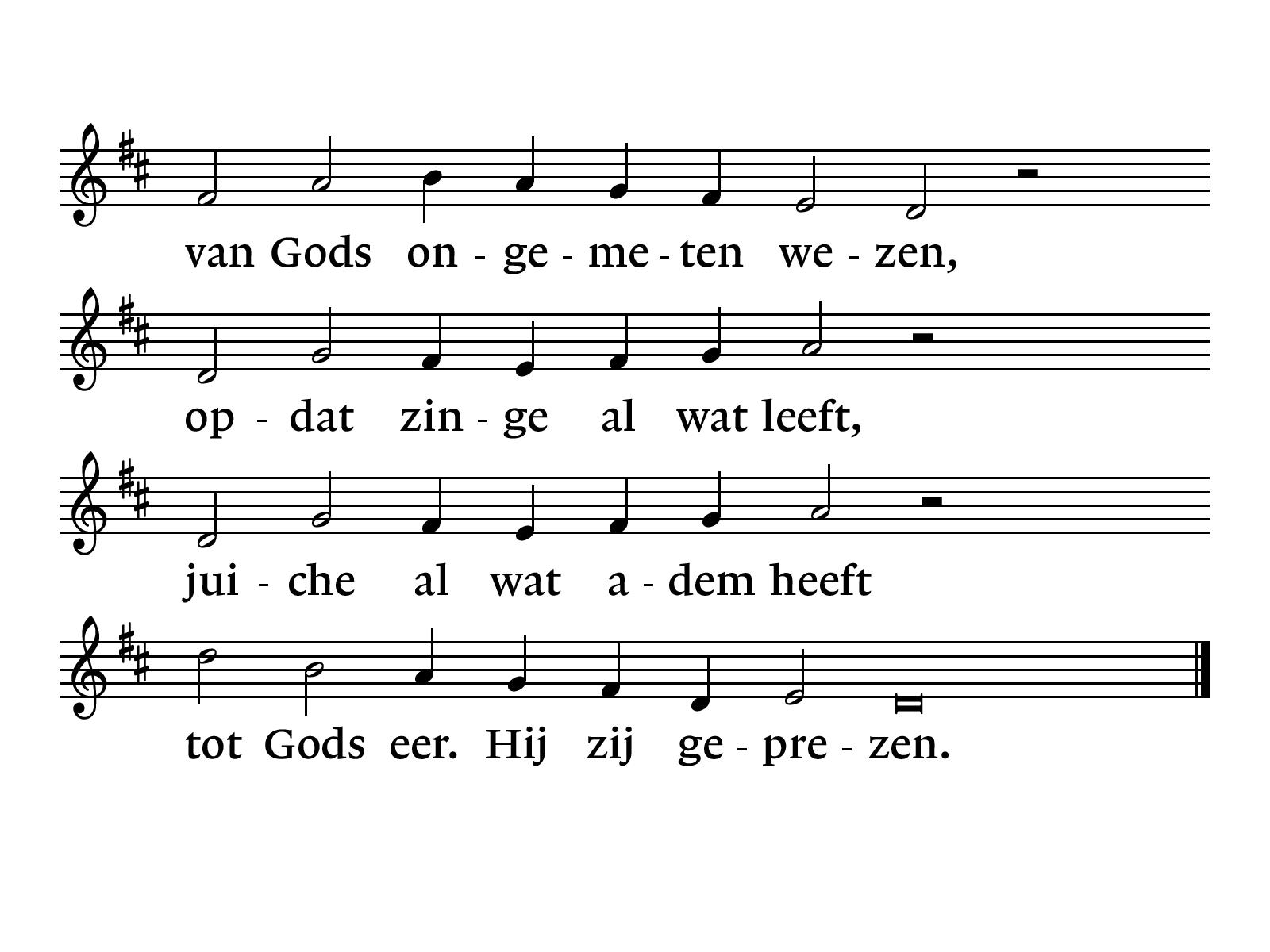 Zegen
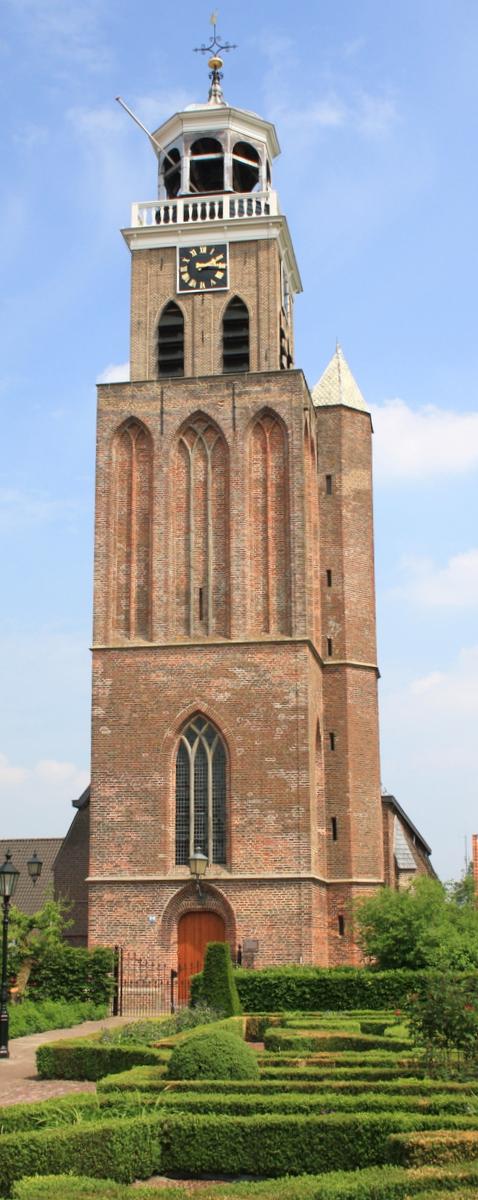 Fijne zondag!